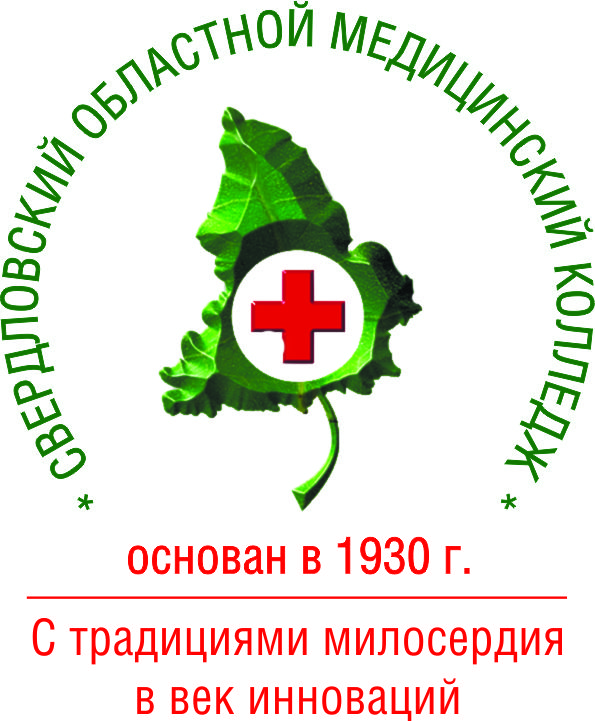 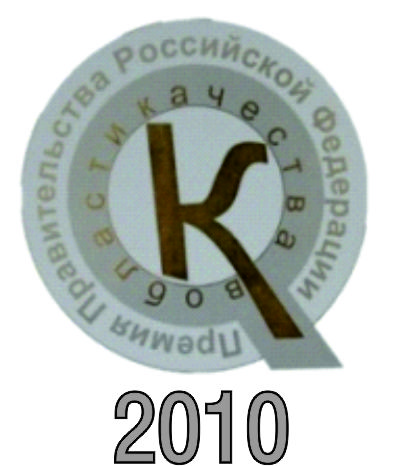 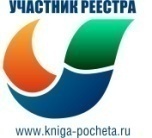 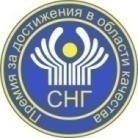 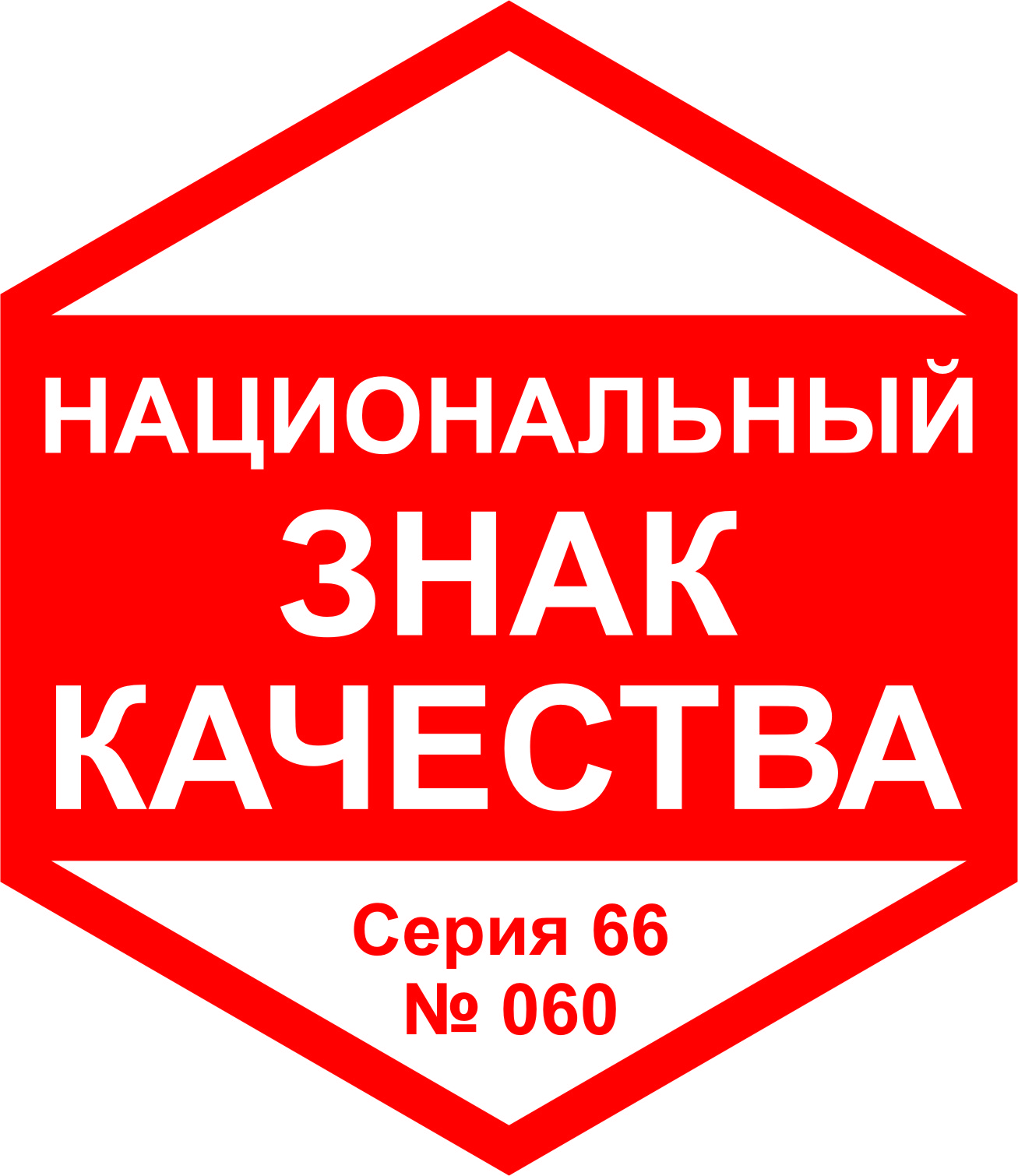 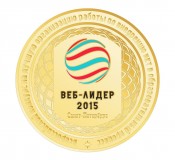 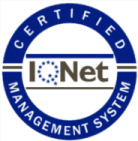 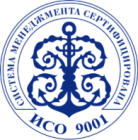 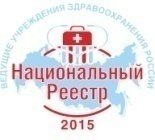 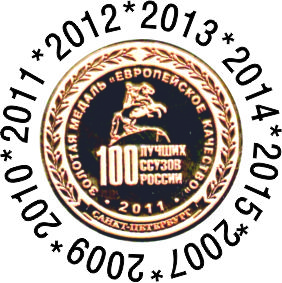 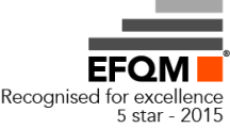 ПРОФЕССИОНАЛЬНЫЙ СТАНДАРТ 
СПЕЦИАЛИСТА В ОБЛАСТИ ЛЕЧЕБНОГО ДЕЛА (ФЕЛЬДШЕР):
 ЗАДАЧИ И ПЕРСПЕКТИВЫ ПО ЕГО РЕАЛИЗАЦИИ
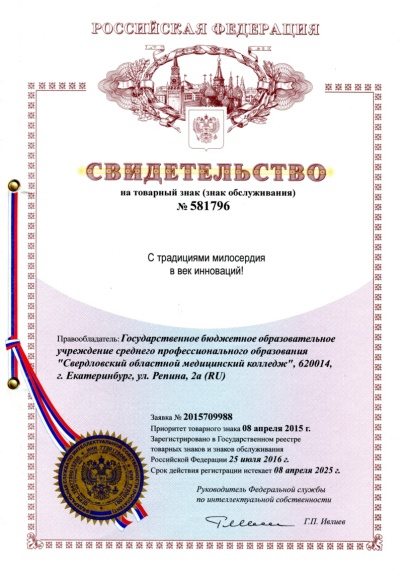 Ирина Анатольевна ЛЕВИНА
Директор ГБПОУ «Свердловский областной медицинский колледж»,
Главный внештатный специалист по управлению сестринской деятельностью Минздрава  РФ в УрФО и  Министерства здравоохранения Свердловской области ,
Президент Ассоциации «Союз медицинских профессиональных организаций»
 Заслуженный учитель России
С традициями милосердия – В ВЕК ИННОВАЦИЙ!
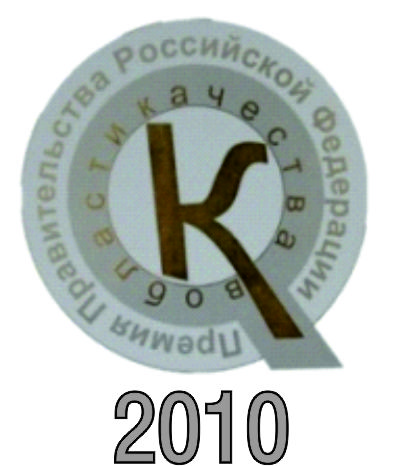 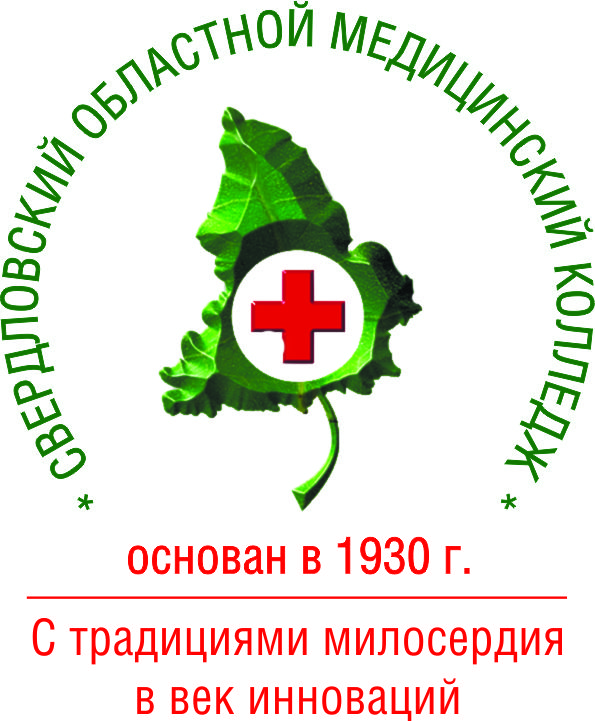 СПЕЦИАЛЬНОСТЬ СПО ЛЕЧЕБНОЕ ДЕЛО 
В ИСТОРИЧЕСКОМ АСПЕКТЕ
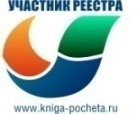 кон. XIX – нач. XX вв. – «помощники лекарей»,
«фельдшерицы» становятся полноправными участниками лечебного процесса, делая доступной бесплатную медицинскую помощь для крестьян и рабочих
Конец XIX века. – помощники лекарей, срок обучения – 3 года, 
подготовка в режиме  стажировки на рабочем месте
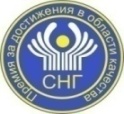 Начало XX века. – фельдшерицы
Постановление ЦК ВКП(б) 1929 г. «О медицинском обслуживании рабочих и крестьян» обязало органы здравоохранения Свердловской области расширить подготовку медицинских работников, в частности среднего звена
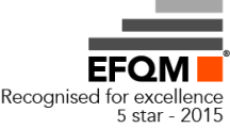 С 1930 г. – помощников лечащих врачей
С 1936 г. фельдшеры, срок обучения 3 года
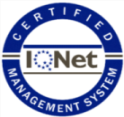 С 1948 г. фельдшеры-акушеры, срок обучения – 4 года
60-е-80-е гг. XX века – обучение специальности Лечебное дело студентов, поступивших на базе 9-ти классов обучения
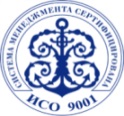 С 1991 г. – специальность: Лечебное дело, квалификация фельдшер, срок обучения 3г.10м.
СТАРТ СТАНДАРТИЗАЦИИ В ПОДГОТОВКЕ ФЕЛЬДШЕРОВ
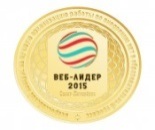 1991 г.-разработка экспериментальных учебных планов по специальности Лечебное дело, срок подготовки 3г.
1997 г. – разработка образовательного стандарта по специальности Лечебное дело, срок обучения 3г.10м 
2002 г. – разработка образовательного стандарта второго поколения по специальности Лечебное дело, срок обучения 3г.10м 
2009 г. утверждение Федерального государственного образовательного стандарта третьего поколения  по специальности Лечебное дело, срок обучения 3г.10м 
2013 г. проект профессионального стандарт специалиста среднего уровня квалификации в области Лечебного дела
2014 г. – утверждение федерального государственного образовательного стандарта по специальности  31.02.01 Лечебное дело (Утвержден приказом Министерства образования и науки Российской Федерации от «12» мая 2014 г. № 514) срок обучения 3г.10м 
2014…2015…2016…. – концептуально- содержательные изменения проекта профессионального стандарта профессиональным сообществом
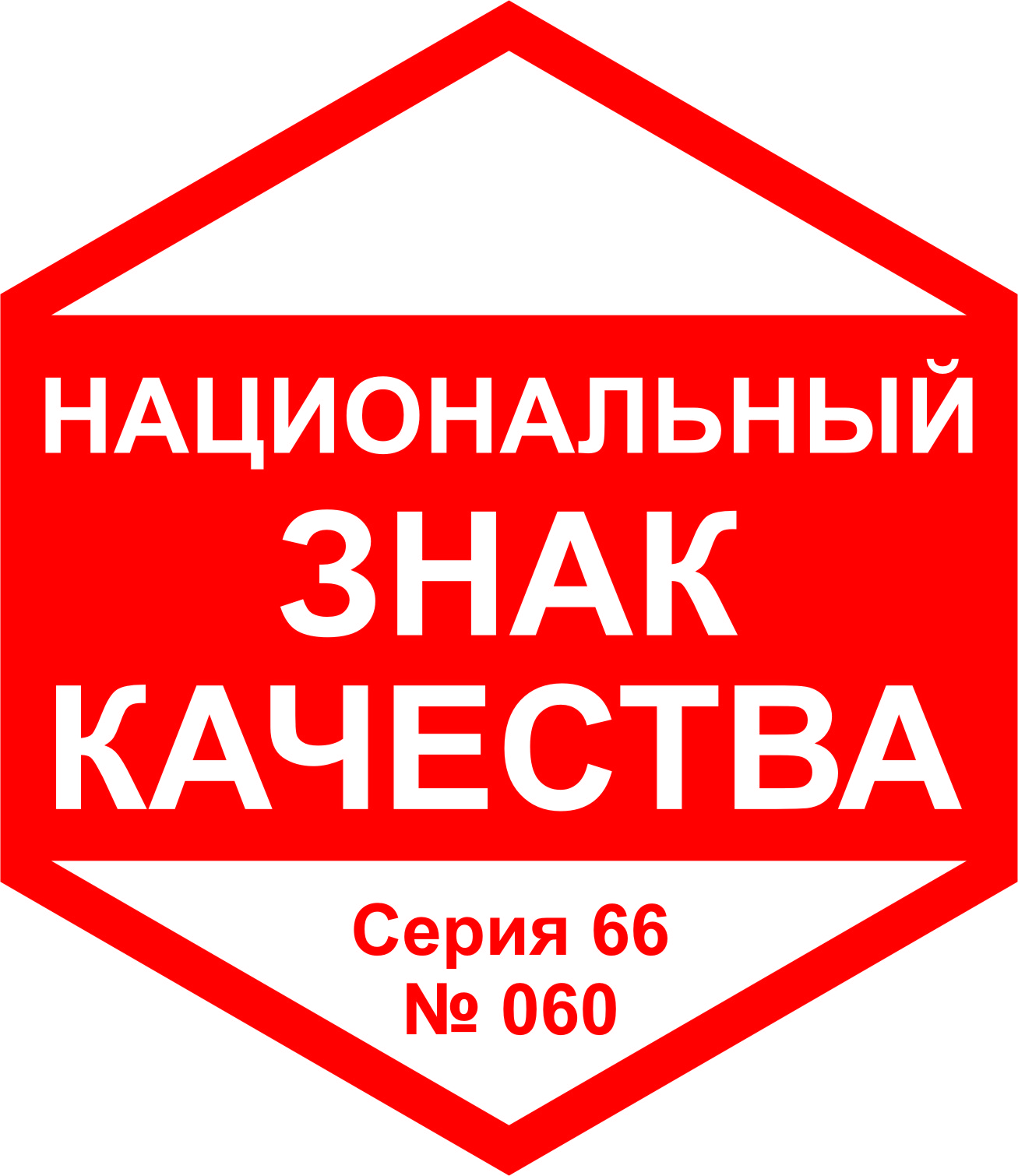 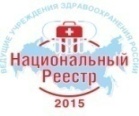 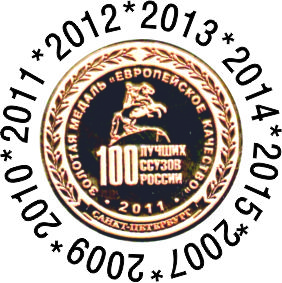 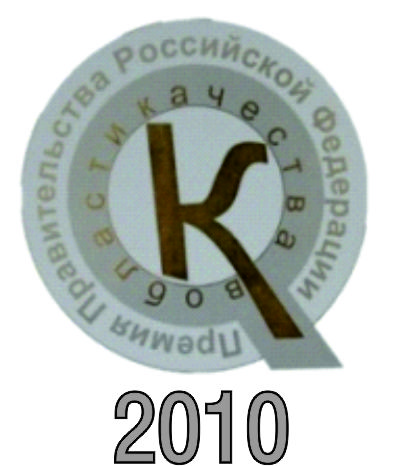 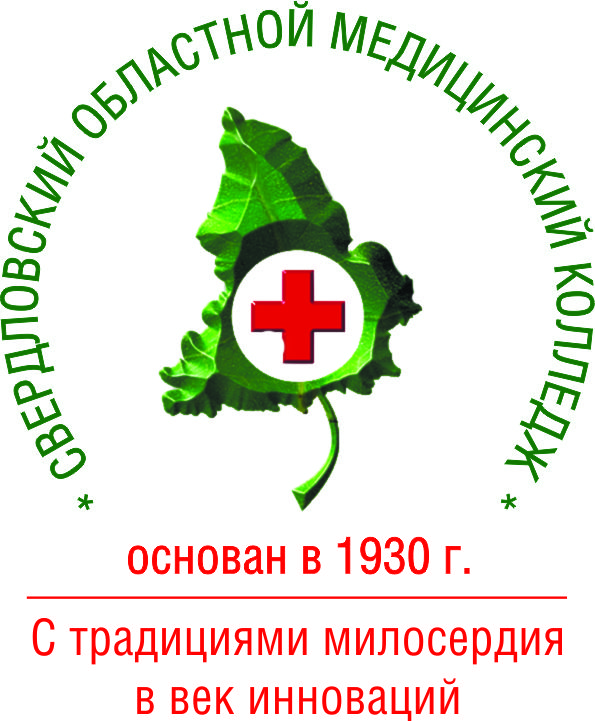 ПОРЯДОК РАЗРАБОТКИ И РЕГИСТРАЦИИ ПРОЕКТА ПРОФЕССИОНАЛЬНОГО СТАНДАРТА
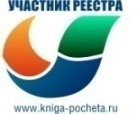 - Разработка проекта ПС – 2013-2016гг.
Обсуждение проекта ПС с представителями работодателей, профессиональных сообществ, профессиональных союзов  - 120 человек (более 75 замечаний)
Направление проекта ПС в Минтруд России
Размещение проекта ПС на сайте regulation.gov.ru
Согласование проекта ПС с Минздравом России
Рассмотрение проекта ПС на Экспертном совете по профессиональным стандартам при Минтруде России
Утверждение проекта ПС Минтрудом России
Государственная регистрация приказа 
Внесение сведений в реестр ПС-
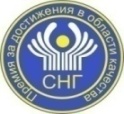 ПРОЕКТ    РАНХИС
 2013г.
ПРОЕКТ  РАМС
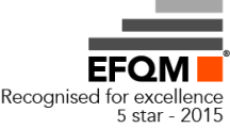 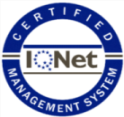 ПРОФЕССИОНАЛЬНЫЙ СТАНДАРТ
 СПЕЦИАЛИСТА СРЕДНЕГО УРОВНЯ КВАЛИФИКАЦИИ В ОБЛАСТИ ЛЕЧЕБНОГО ДЕЛА
ПРОЕКТ
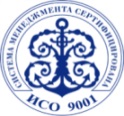 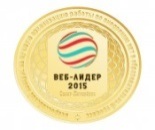 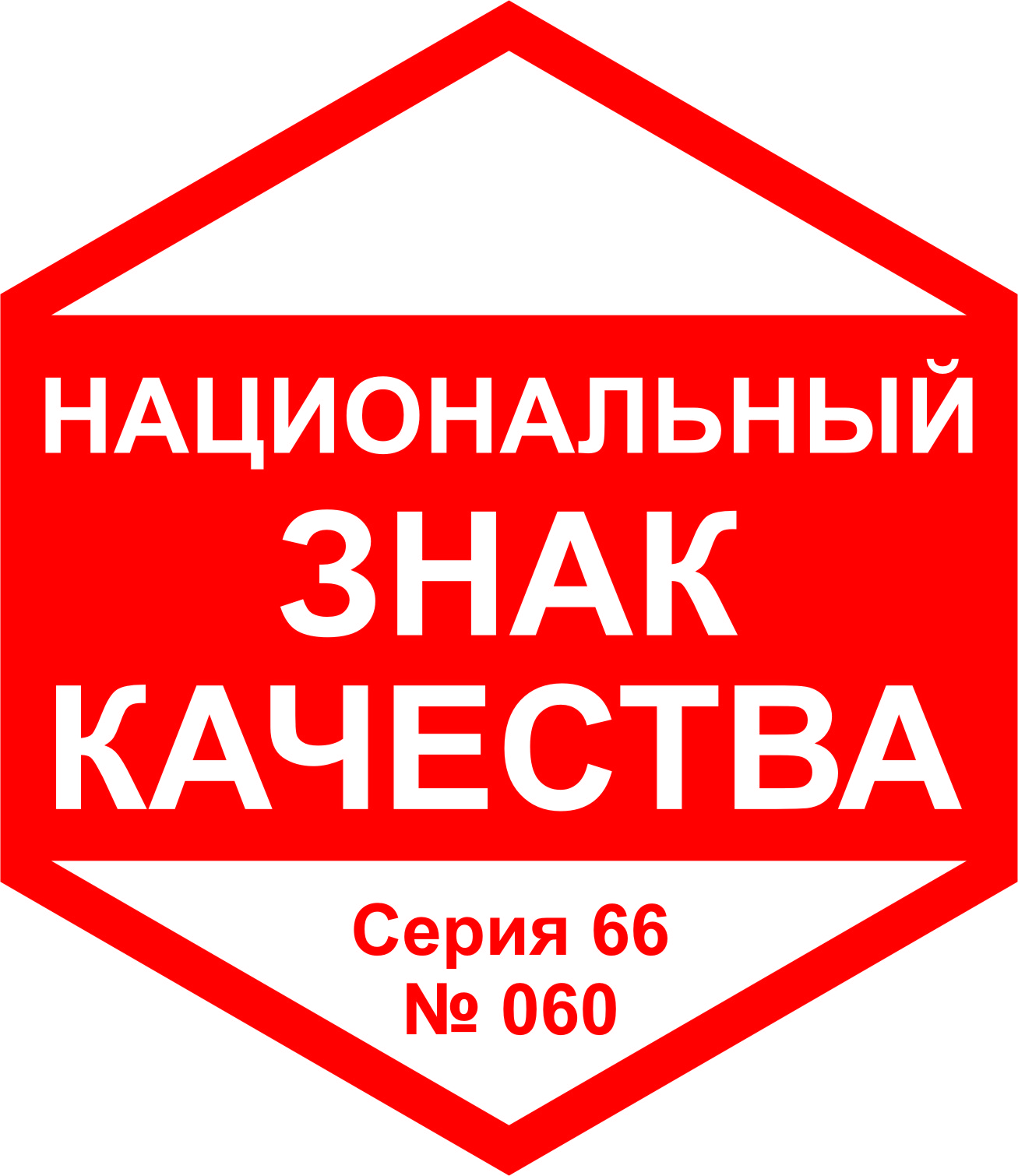 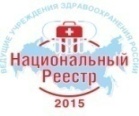 Разработанный проект ПС «Специалист в области лечебного дела (фельдшер)» - продукт коллективной деятельности  профессионального сообщества за период с 2013 по 2016 гг.
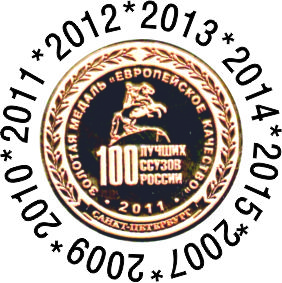 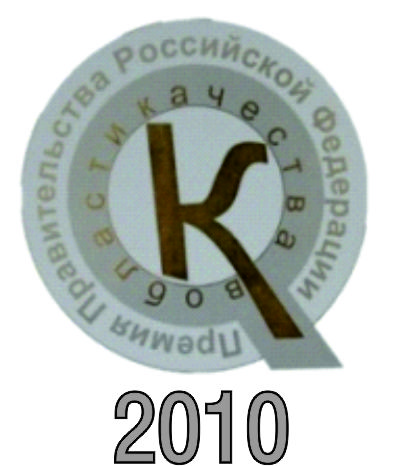 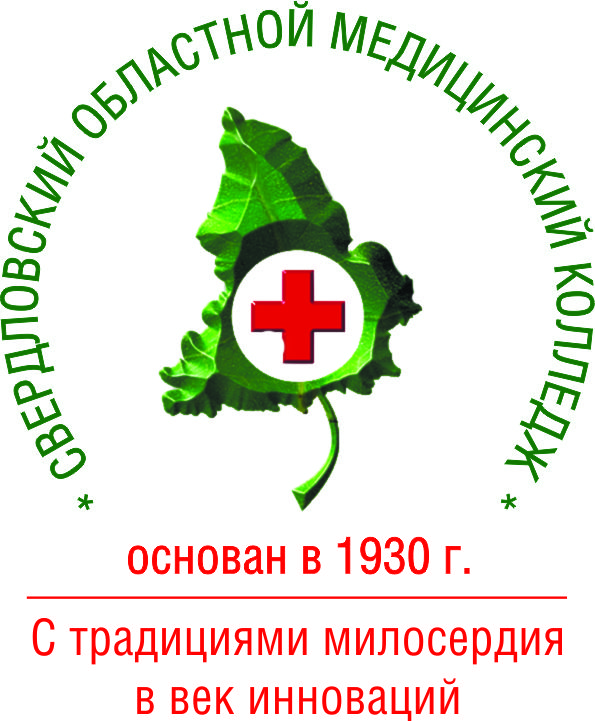 КОНЦЕПТУАЛЬНО-СОДЕРЖАТЕЛЬНЫЕ ТРАНСФОРМАЦИИ ПРОФЕССИОНАЛЬНОГО СТАНДАРТА
 специалиста в области лечебного дела (ФЕЛЬДШЕР)
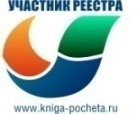 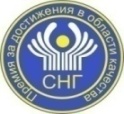 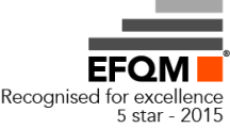 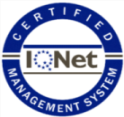 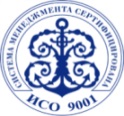 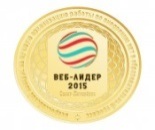 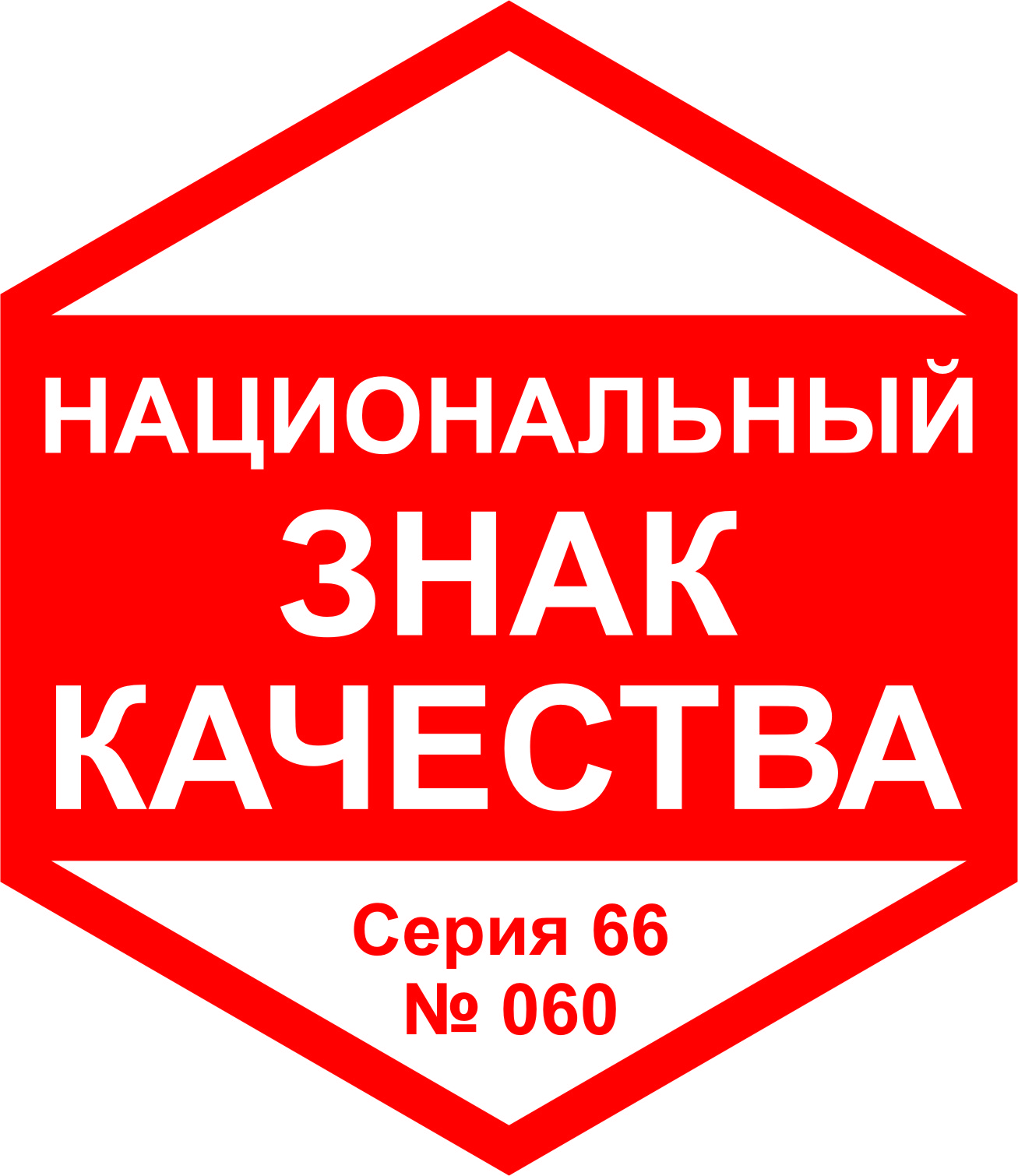 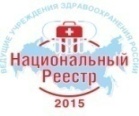 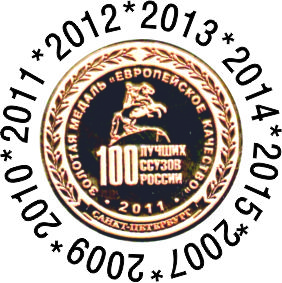 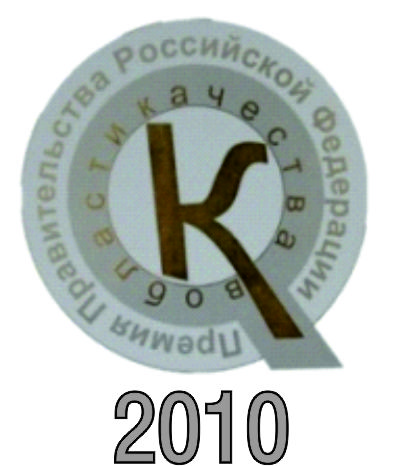 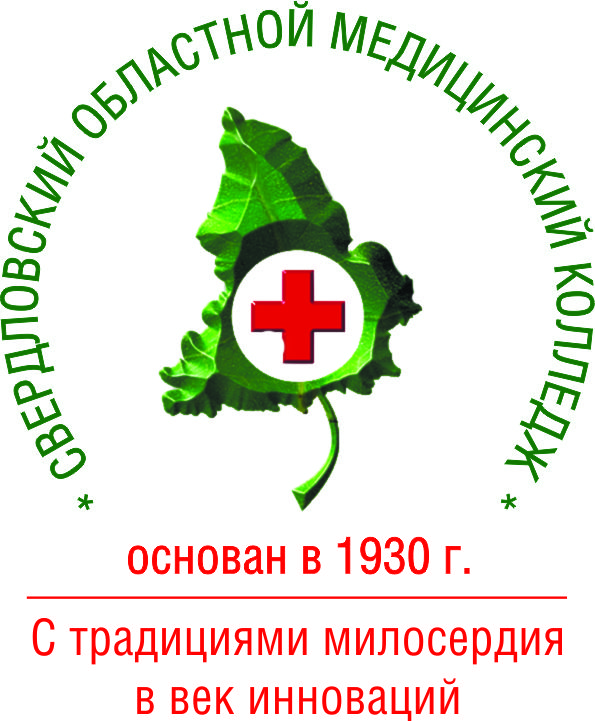 КОНЦЕПТУАЛЬНО-СОДЕРЖАТЕЛЬНЫЕ ТРАНСФОРМАЦИИ ПРОФЕССИОНАЛЬНОГО СТАНДАРТА
 специалиста в области лечебного дела (ФЕЛЬДШЕР)
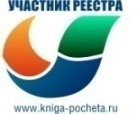 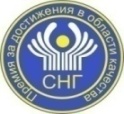 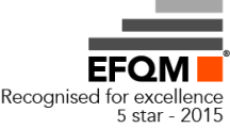 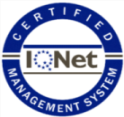 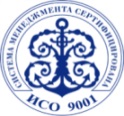 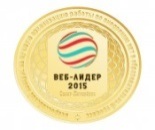 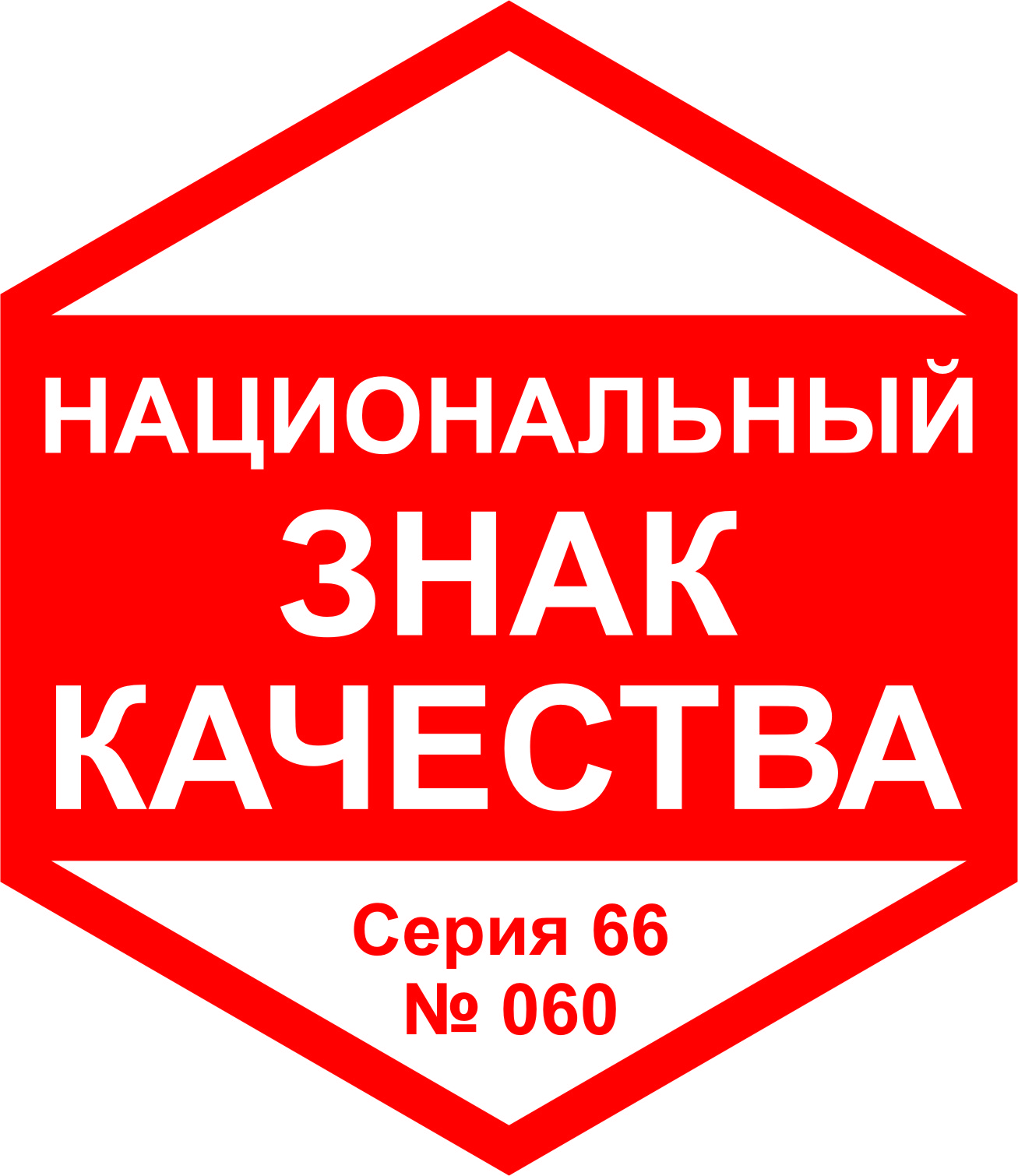 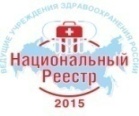 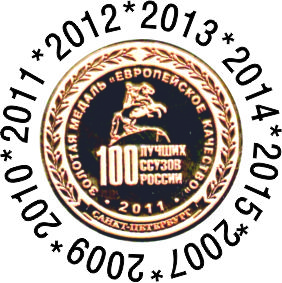 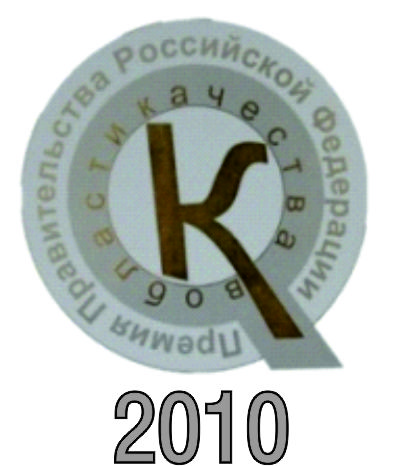 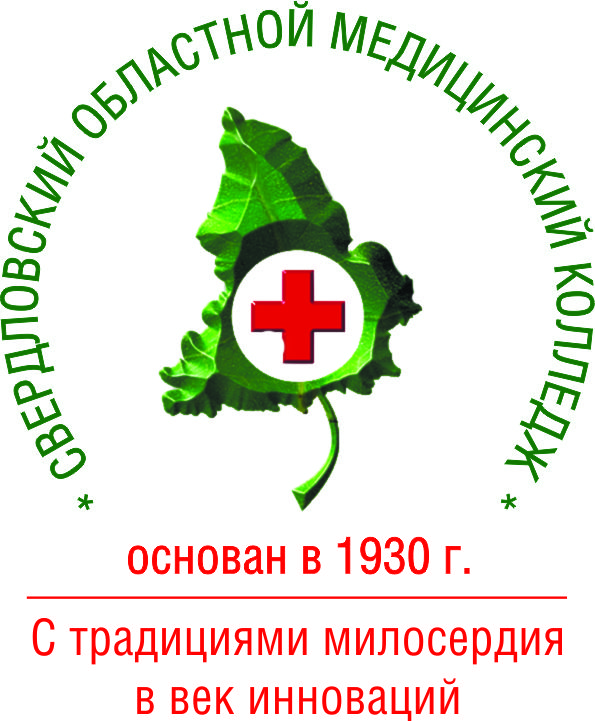 ОБЩИЙ ПЕРЕЧЕНЬ И ХАРАКТЕРИСТИКА ОБОБЩЁННЫХ ТРУДОВЫХ ФУНКЦИЙ ДЛЯ ПРОФЕССИОНАЛЬНОГО СТАНДАРТА
 специалиста в области лечебного дела (ФЕЛЬДШЕР)
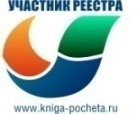 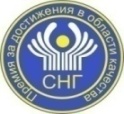 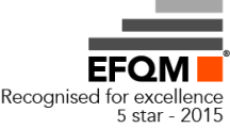 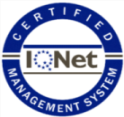 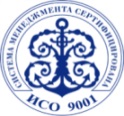 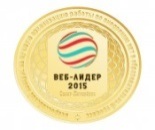 При отборе ОТФ соблюдался принцип автономности: 
каждая ОТФ может быть выполнена одним фельдшером;
на практике фельдшер отдельно может реализовать только одну ОТФ;
каждая ОТФ может быть выделена в отдельную должность фельдшера;
каждая ОТФ в области лечебного дела может сертифицироваться отдельно от других.
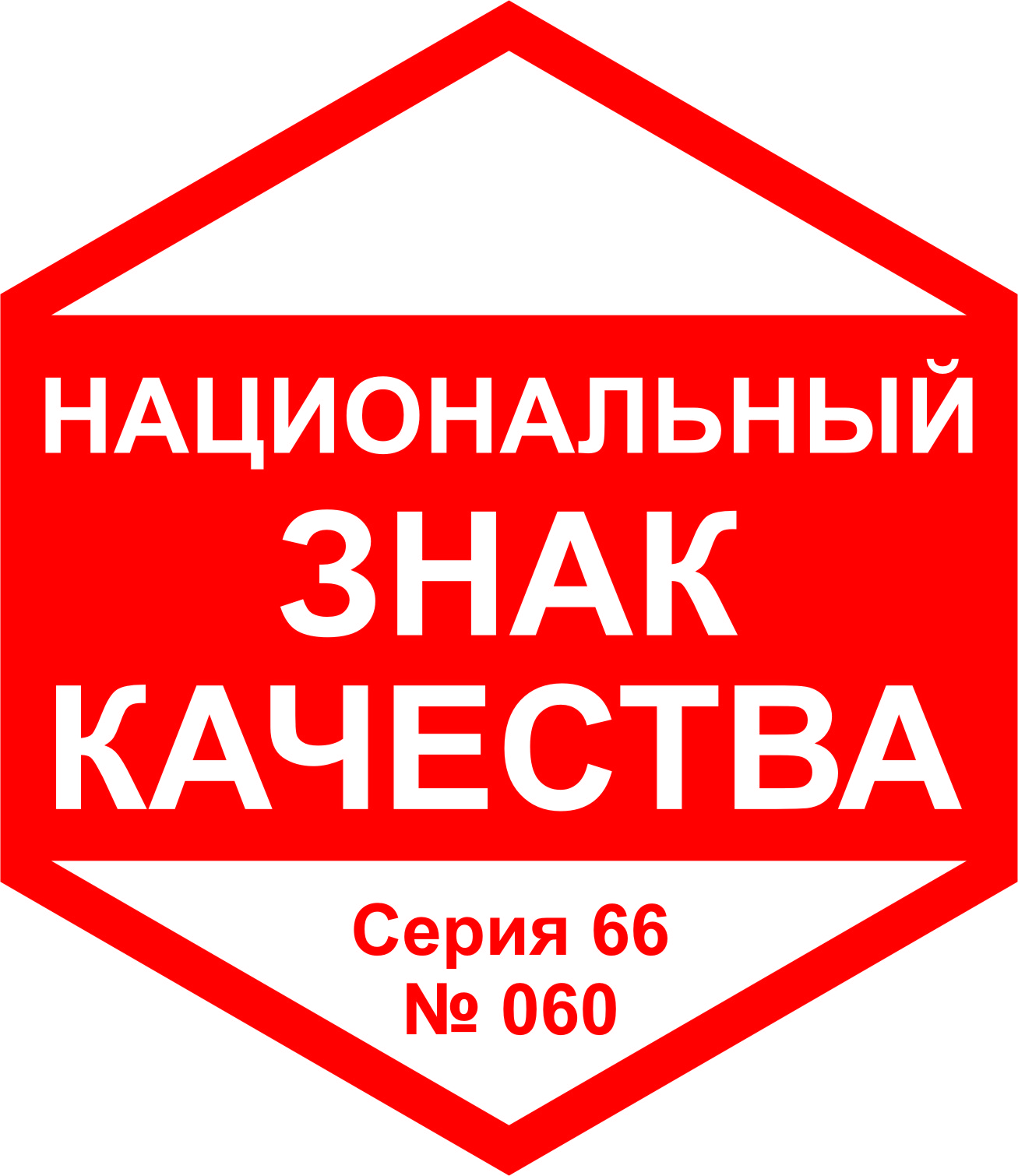 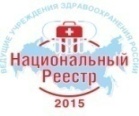 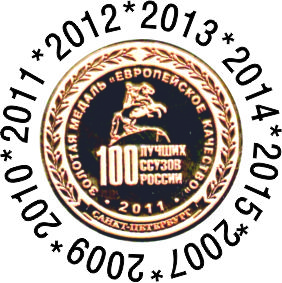 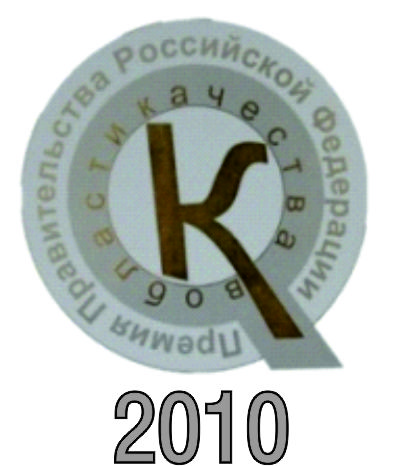 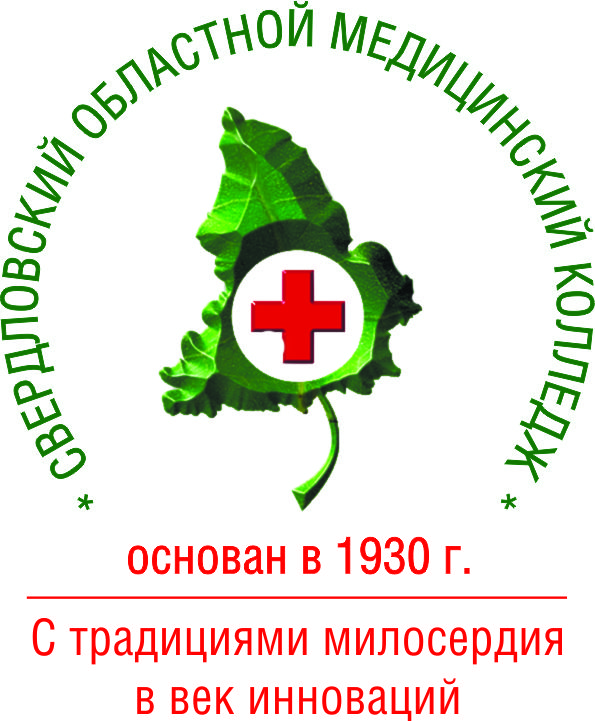 ОБЩИЙ ПЕРЕЧЕНЬ И ХАРАКТЕРИСТИКА ОБОБЩЁННЫХ ТРУДОВЫХ ФУНКЦИЙ ДЛЯ ПРОФЕССИОНАЛЬНОГО СТАНДАРТА
 специалиста в области лечебного дела (ФЕЛЬДШЕР)
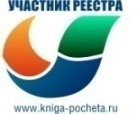 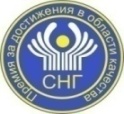 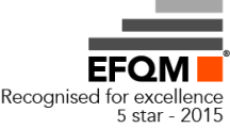 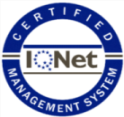 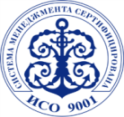 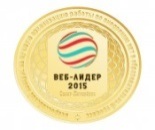 Ответ 
 «Союз медицинских организаций»
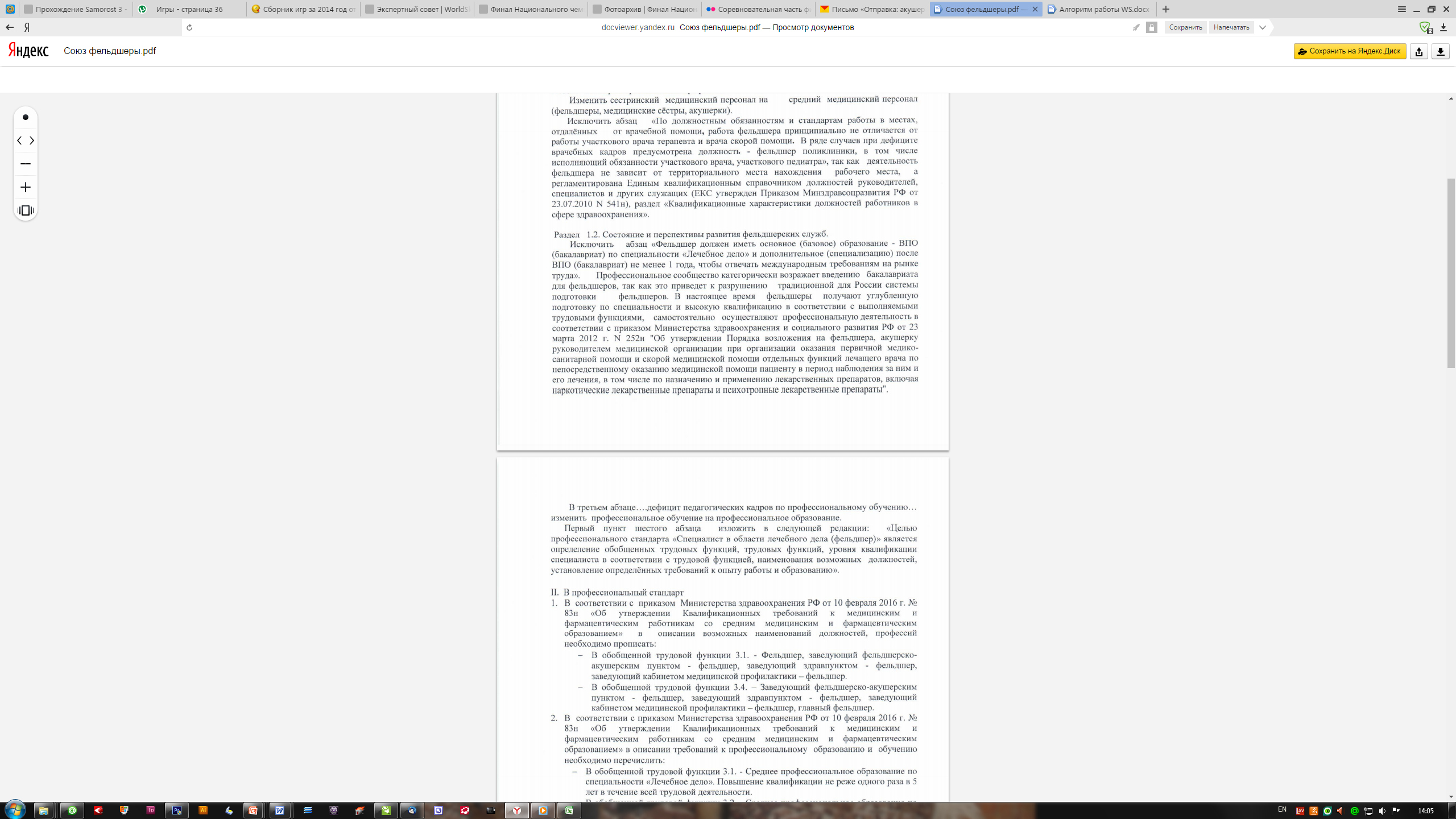 Существуют попытки навязывания идеи, что фельдшер должен иметь основное (базовое) образование - ВПО (бакалавриат) по специальности «Лечебное дело» и дополнительное (специализацию) после ВПО (бакалавриат) не менее 1 года.
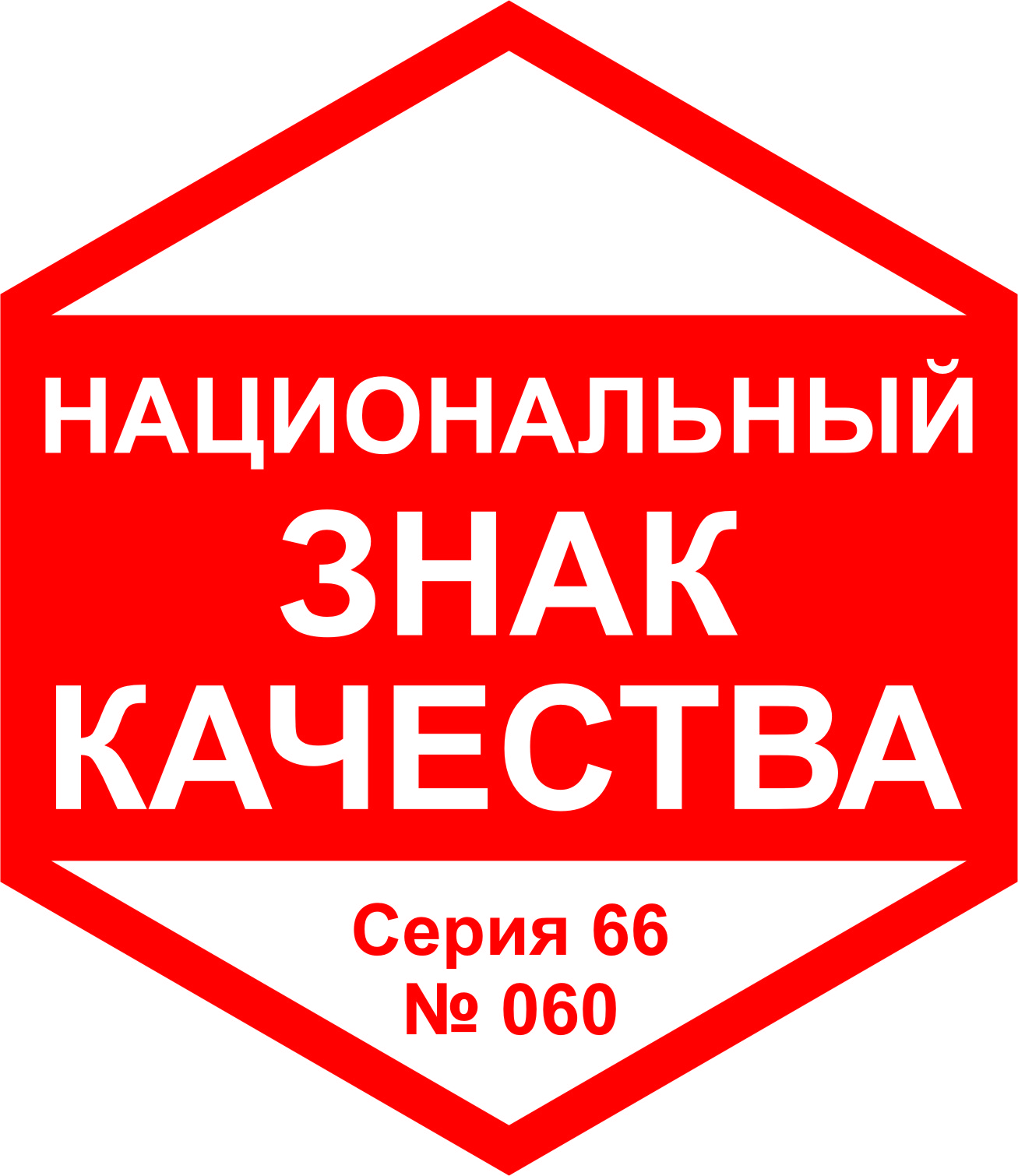 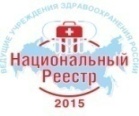 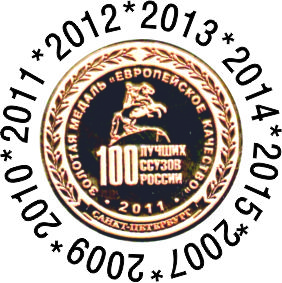 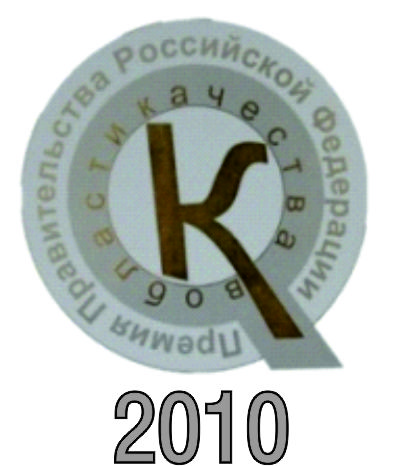 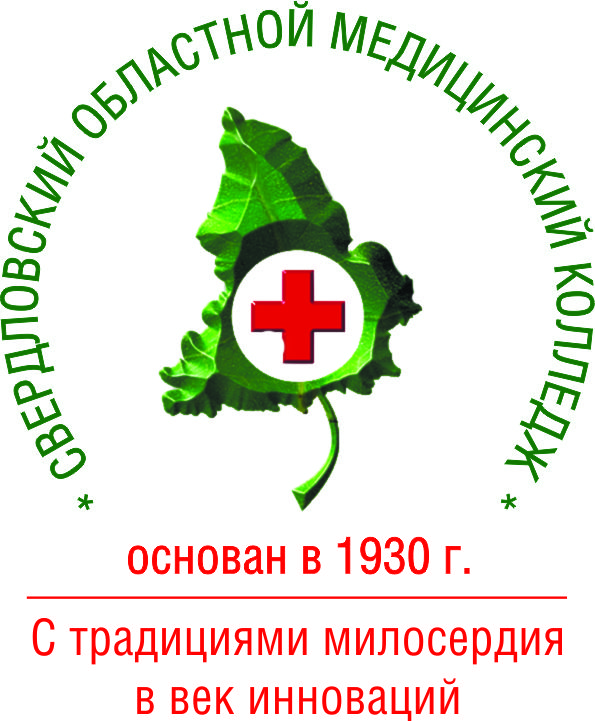 ОБЩИЙ ПЕРЕЧЕНЬ И ХАРАКТЕРИСТИКА ОБОБЩЁННЫХ ТРУДОВЫХ ФУНКЦИЙ ДЛЯ ПРОФЕССИОНАЛЬНОГО СТАНДАРТА
 специалиста в области лечебного дела (ФЕЛЬДШЕР)
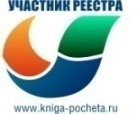 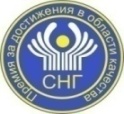 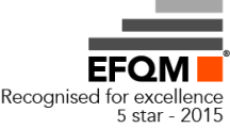 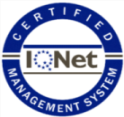 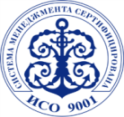 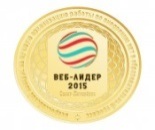 ВКЛЮЧЕНО ПОСЛЕ
 ПРИНЯТИЯ ЗАМЕЧАНИЙ
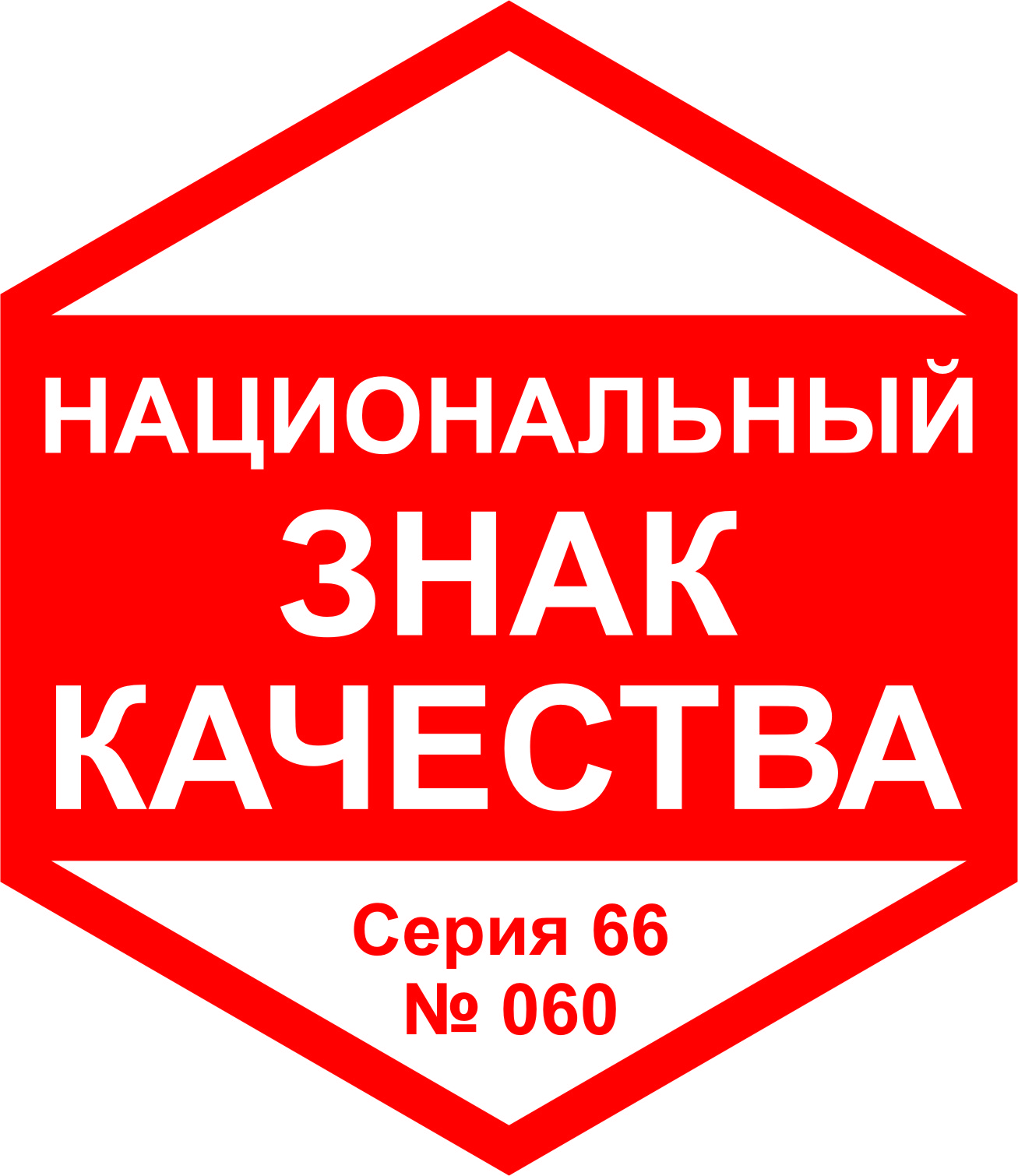 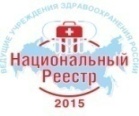 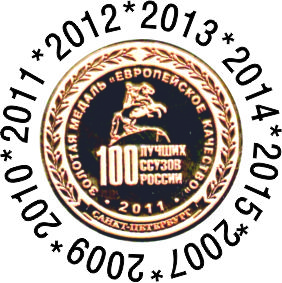 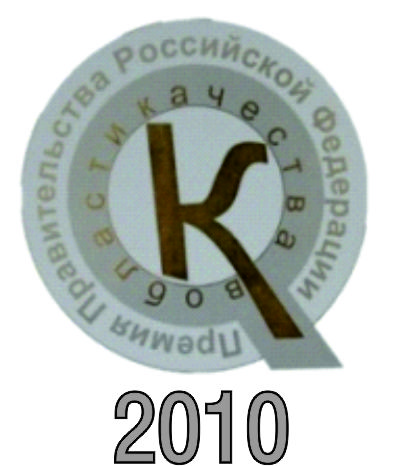 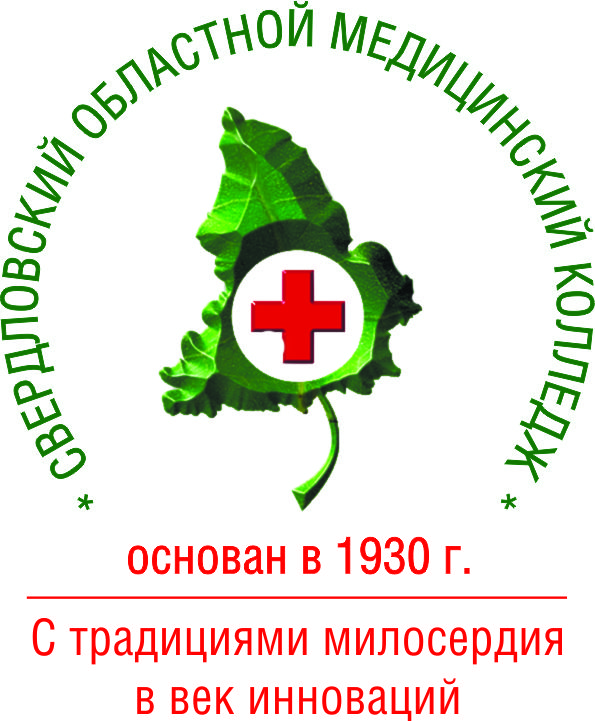 ОБЩИЙ ПЕРЕЧЕНЬ И ХАРАКТЕРИСТИКА ОБОБЩЁННЫХ ТРУДОВЫХ ФУНКЦИЙ ДЛЯ ДЛЯ ПРОФЕССИОНАЛЬНОГО СТАНДАРТА
 специалиста в области лечебного дела (ФЕЛЬДШЕР)
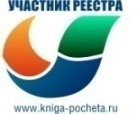 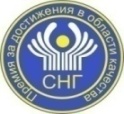 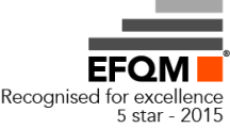 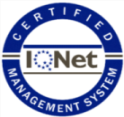 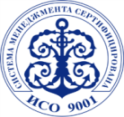 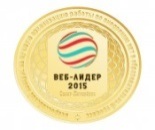 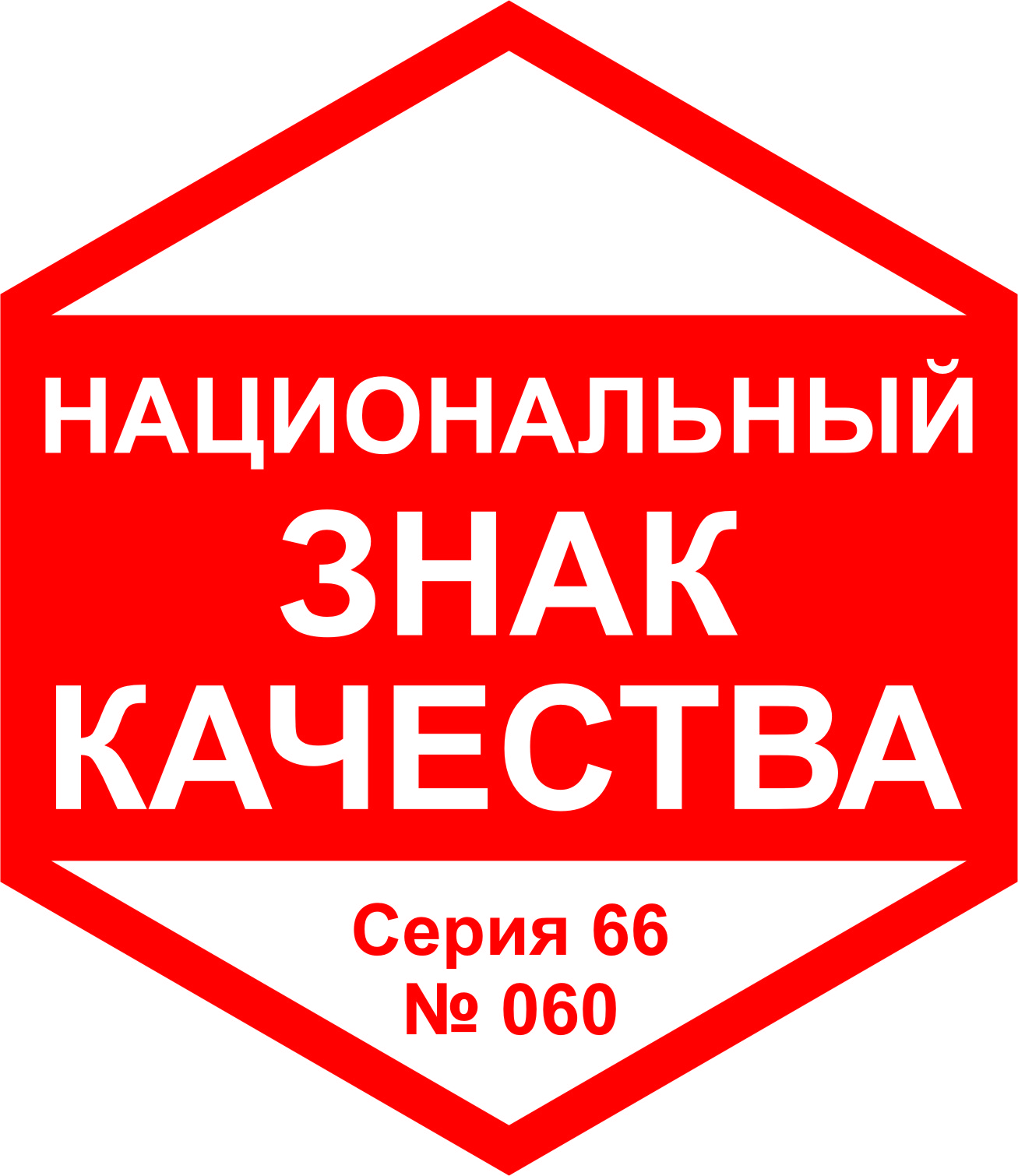 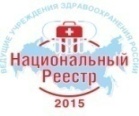 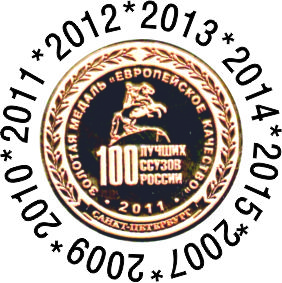 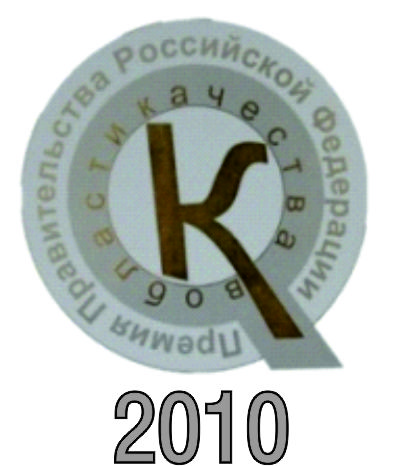 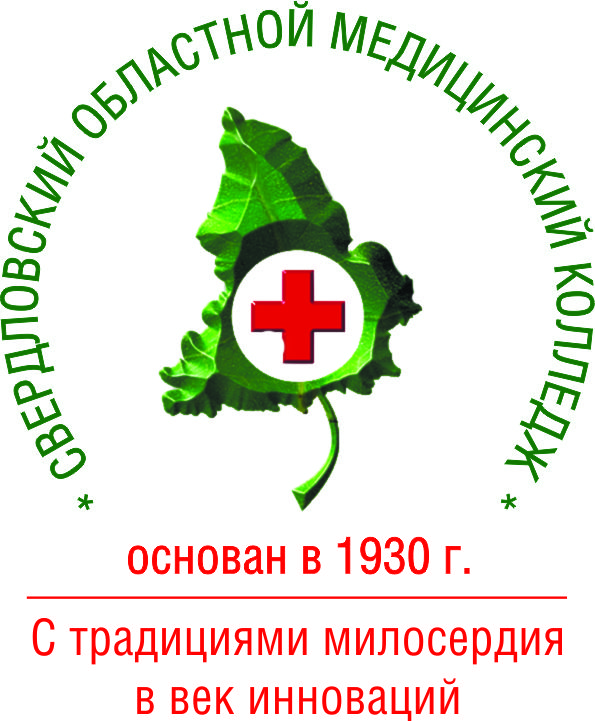 ДОПУСК К ПРОФЕССИОНАЛЬНОЙ ДЕЯТЕЛЬНОСТИ СПЕЦИАЛИСТОВ СО СРЕДНИМ МЕДИЦИНСКИМ ОБРАЗОВАНИЕМ
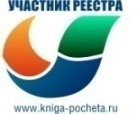 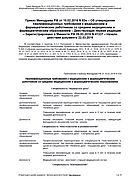 ПРИКАЗ МИНИСТЕРСТВА ЗДРАВООХРАНЕНИЯ РФ 
ОТ 10.02.2016 Г. № 83Н «ОБ УТВЕРЖДЕНИИ КВАЛИФИКАЦИОННЫХ ТРЕБОВАНИЙ К МЕДИЦИНСКИМ И ФАРМАЦЕВТИЧЕСКИМ РАБОТНИКАМ СО СРЕДНИМ МЕДИЦИНСКИМ И ФАРМАЦЕВТИЧЕСКИМ ОБРАЗОВАНИЕМ»
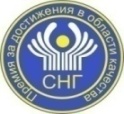 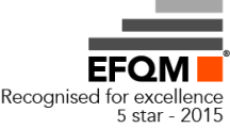 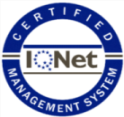 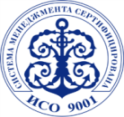 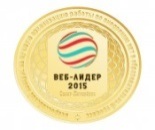 СПО по специальности «Лечебное дело»
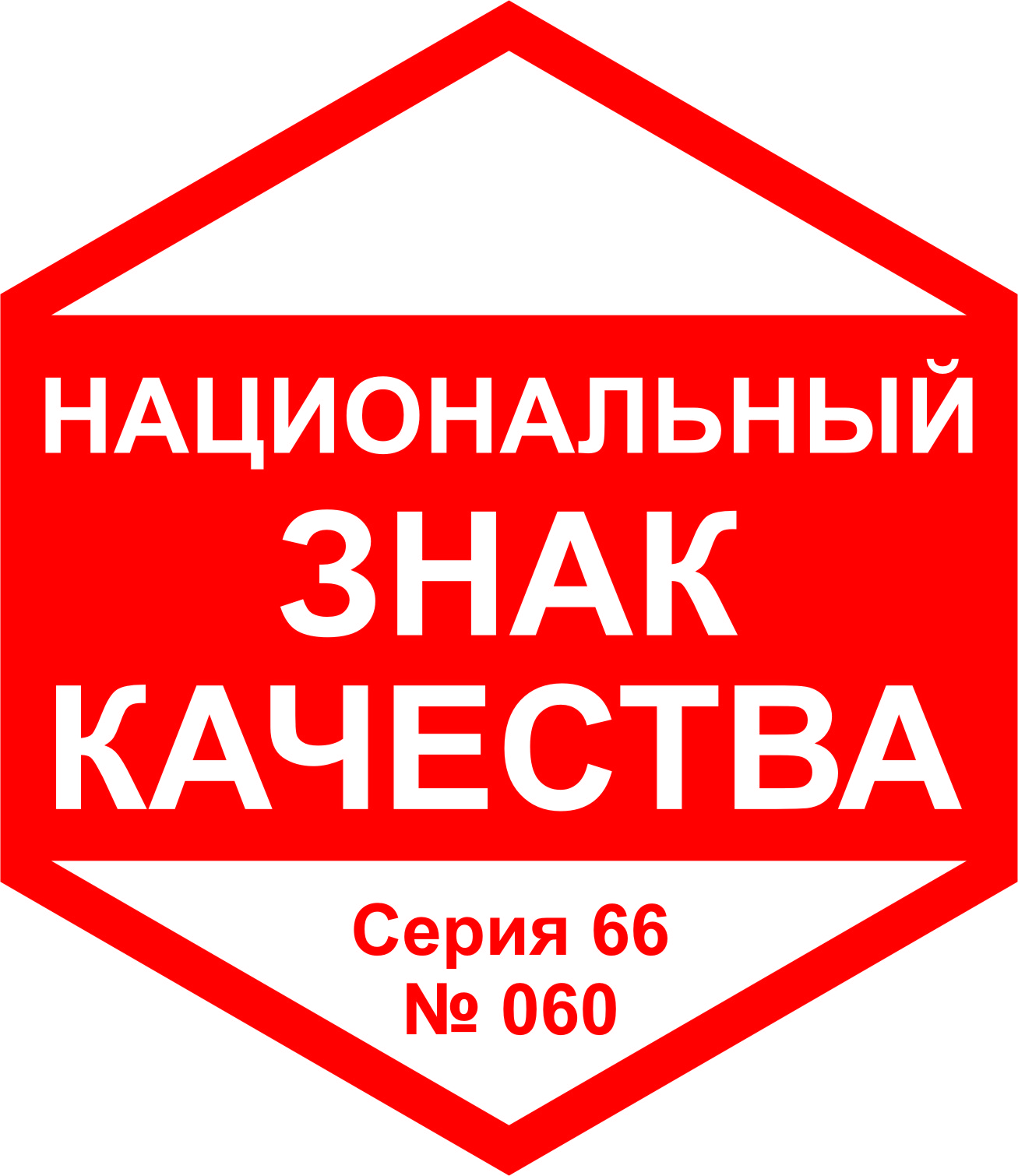 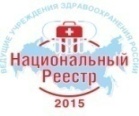 допуск  к 18 специальностям ДПО через профессиональную переподготовку  с учетом требований соответствующего профессионального стандарта
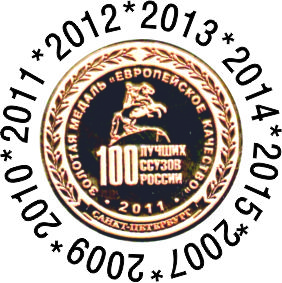 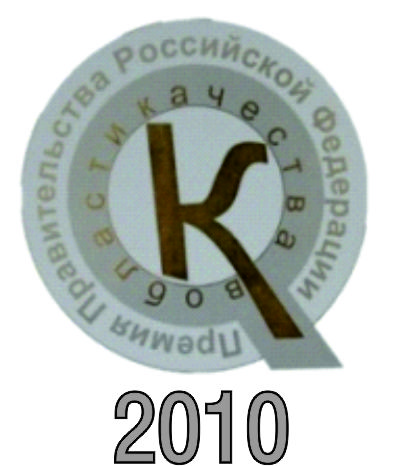 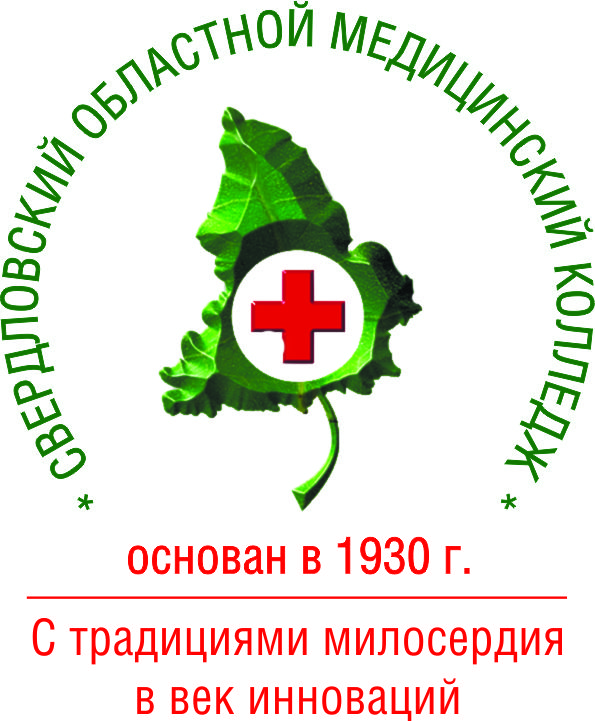 ПОДХОДЫ К ОПРЕДЕЛЕНИЮ СОДЕРЖАНИЯ
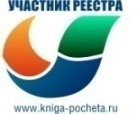 Отбор трудовых действий, необходимых знаний и умений при описании трудовых функций в проекте ПС «Специалист в области лечебного дела (фельдшер)» осуществлялся с учетом:
- нормативно-правовых документов, регулирующих вид профессиональной деятельности,
- современных подходов к лечебно-диагностической деятельности, принятых в экономически развитых странах и критериев качества медицинской помощи
- мнения профессионального сообщества фельдшеров, медицинских сестер и акушерок (работников и руководителей), преподавателей образовательных организаций профессионального образования различных регионов Российской Федерации.
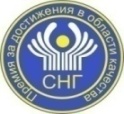 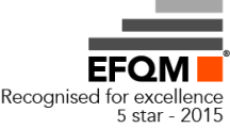 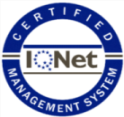 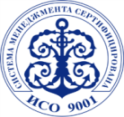 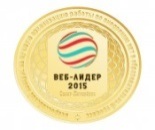 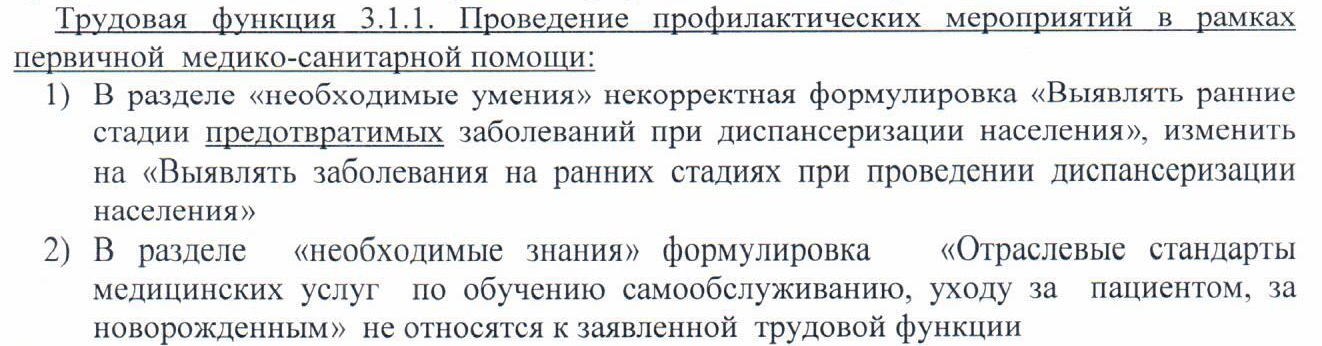 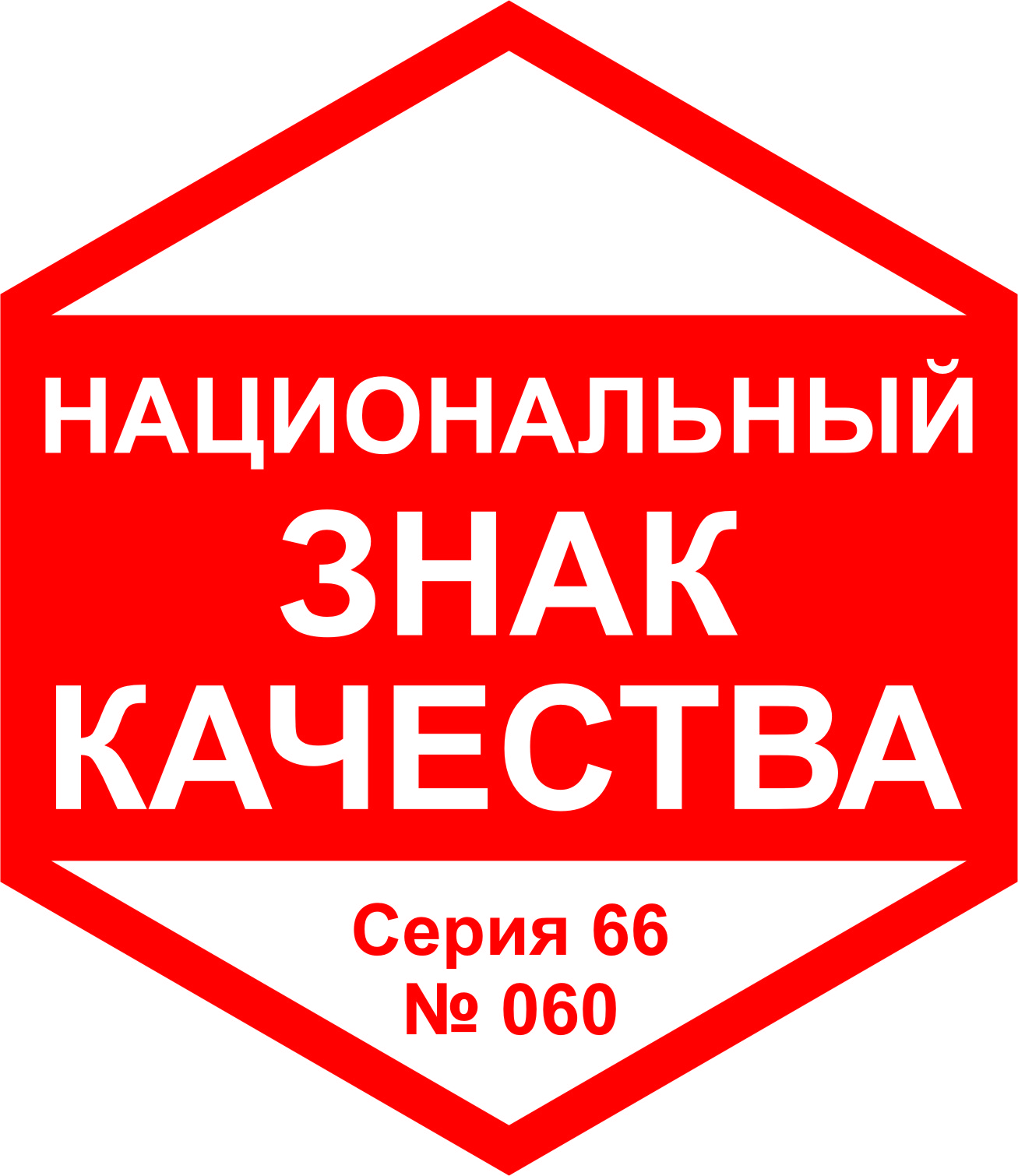 ПРИМЕР ЗАМЕЧАНИЙ
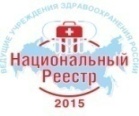 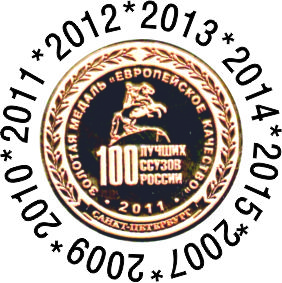 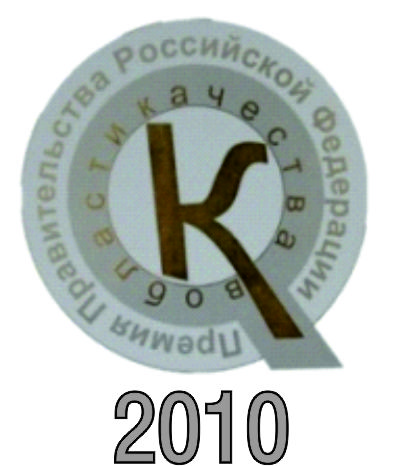 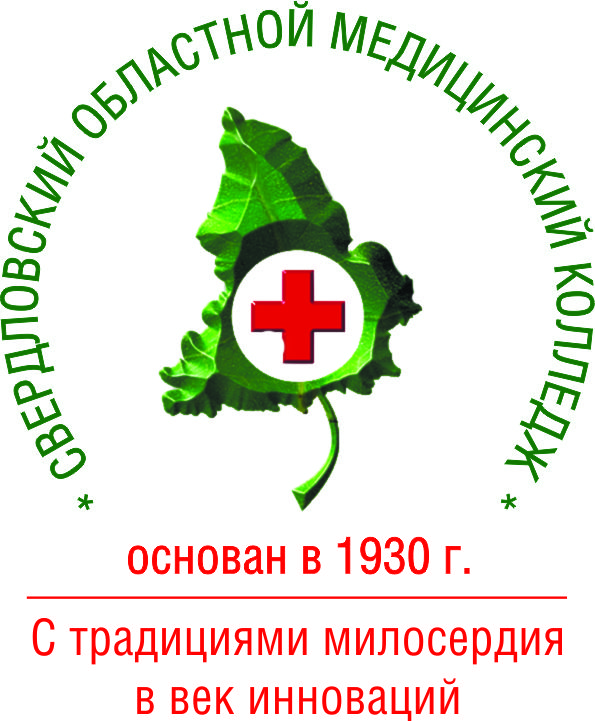 ПОДХОДЫ К ОПРЕДЕЛЕНИЮ СОДЕРЖАНИЯ
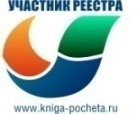 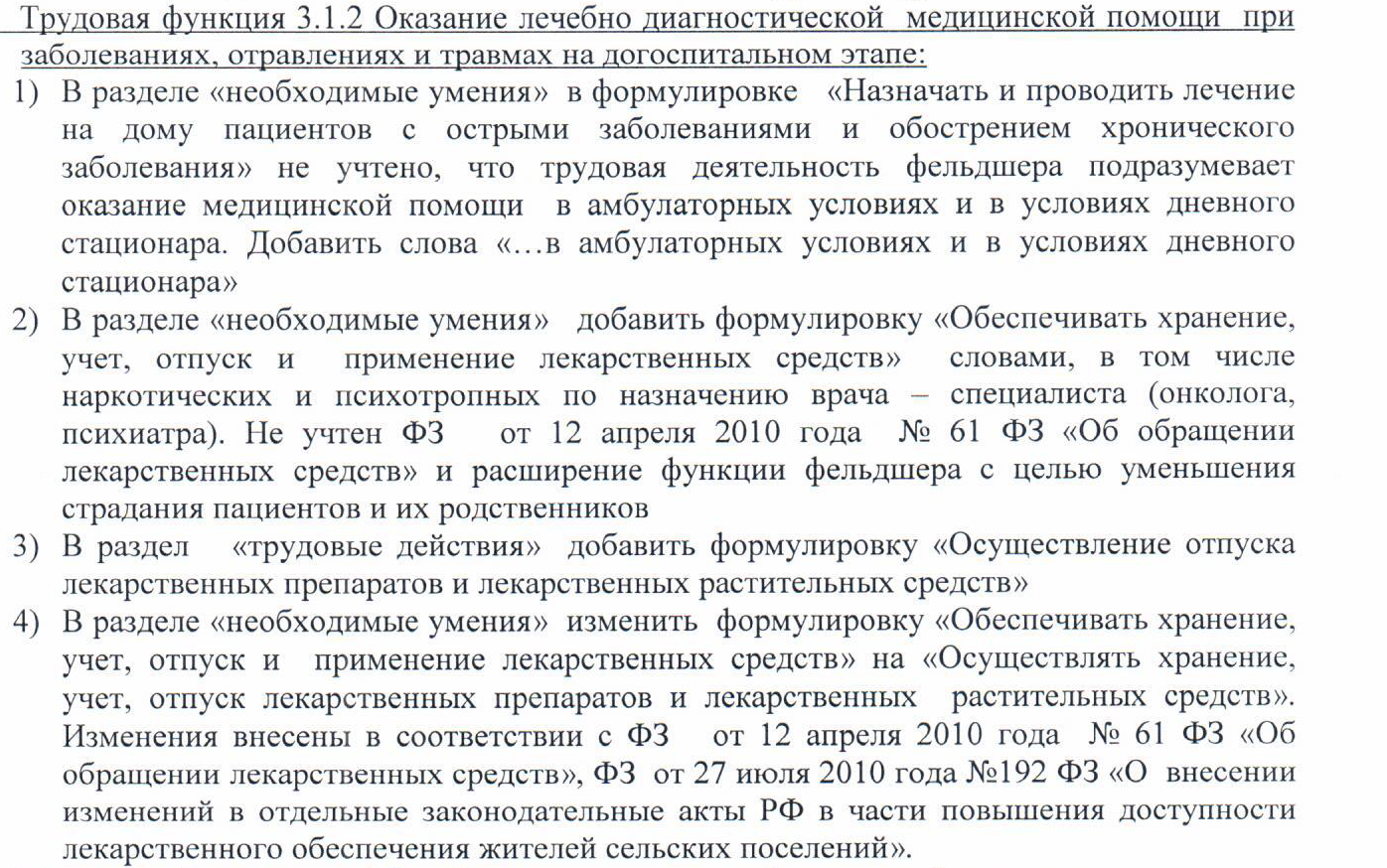 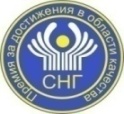 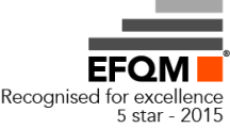 ПРИМЕР ЗАМЕЧАНИЙ
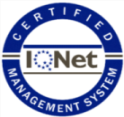 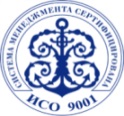 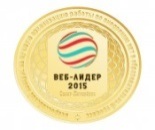 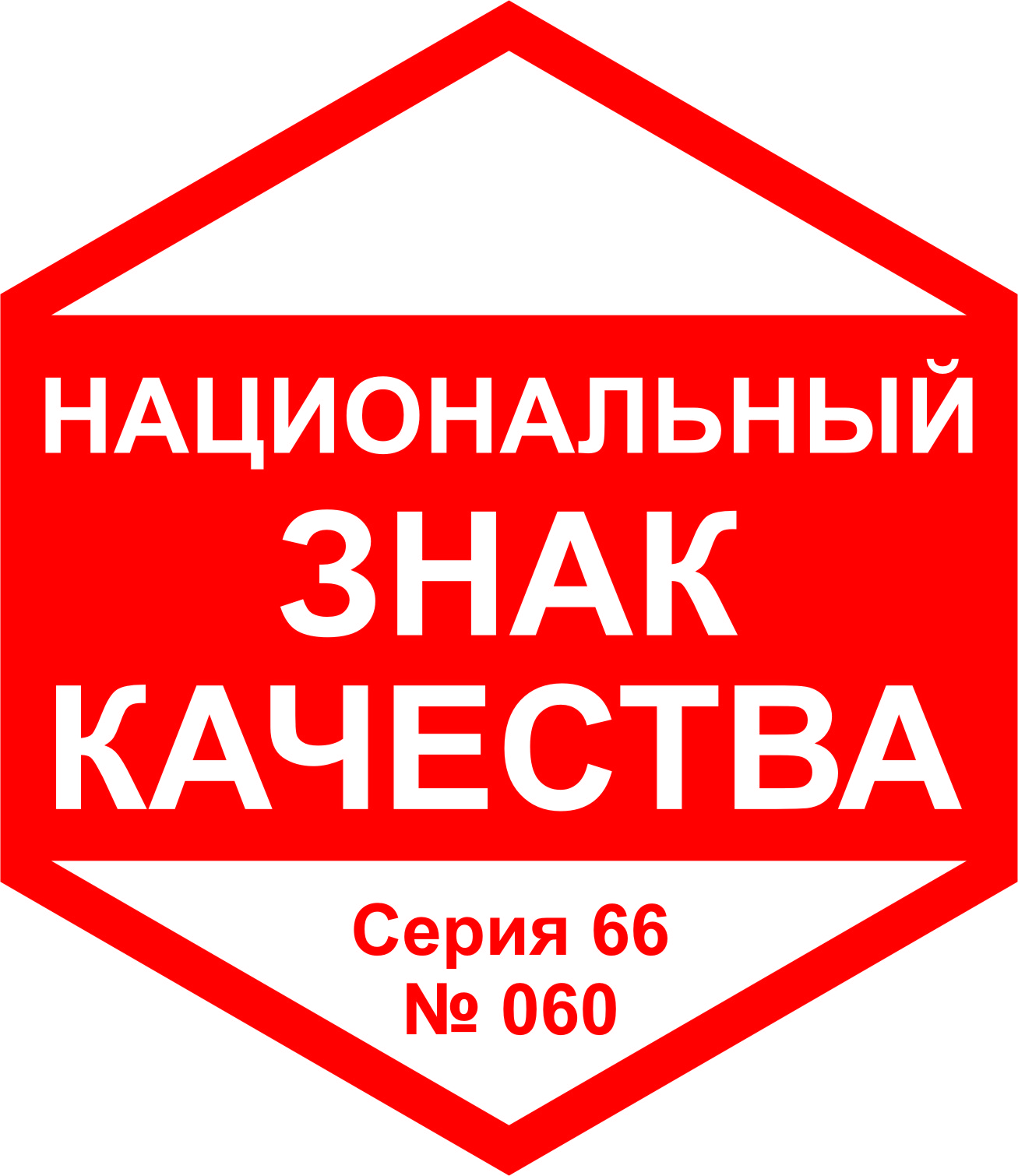 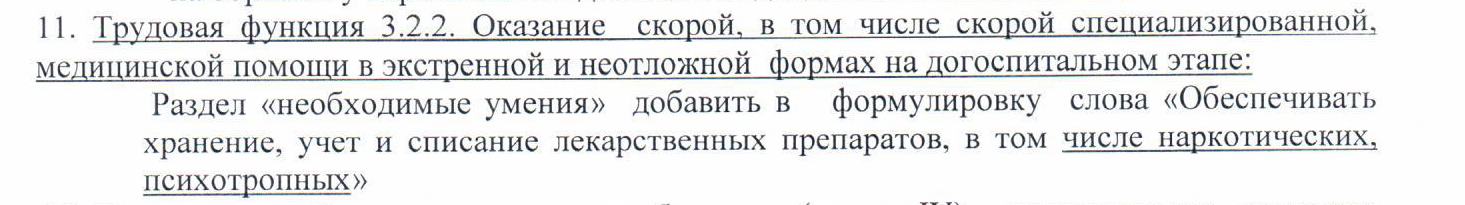 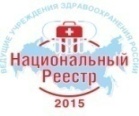 ПРИМЕР ЗАМЕЧАНИЙ
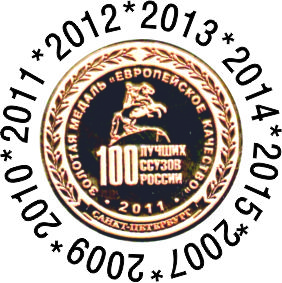 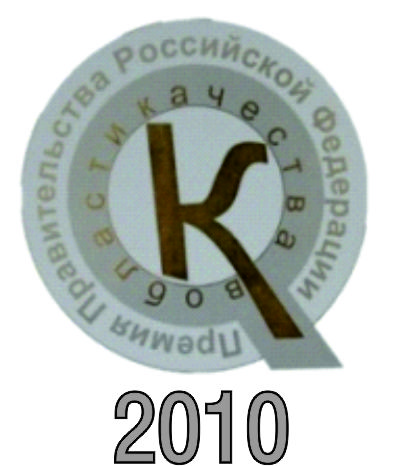 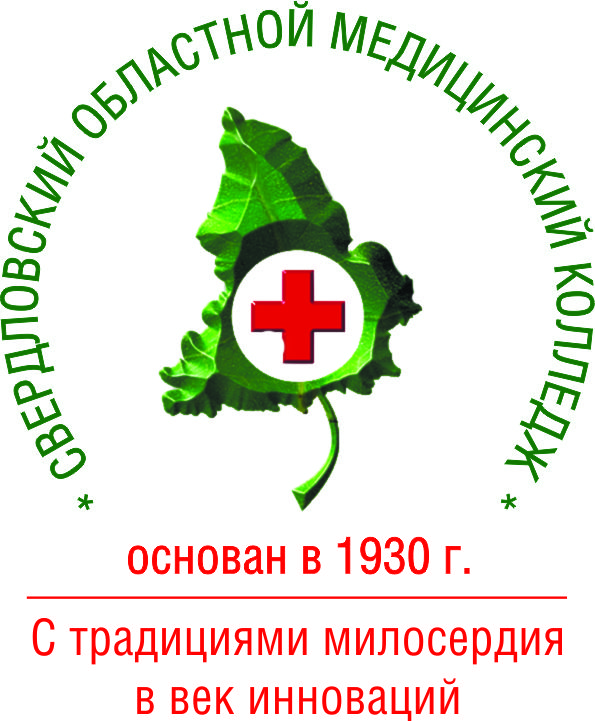 НАПРАВЛЕНИЯ ПРИМЕНЕНИЯ  ПРОФЕССИОНАЛЬНОГО СТАНДАРТА  специалиста в области лечебного дела (ФЕЛЬДШЕР)
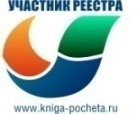 Решение кадровых стратегий по управлению фельдшерами в медицинских организациях
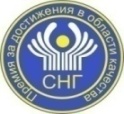 Разработка и модернизация федерального государственного образовательного стандарта по специальности «Лечебное дело» и программ дополнительного профессионального образования по специальностям» Лечебное дело», «Наркология», «Скорая и неотложная помощь»
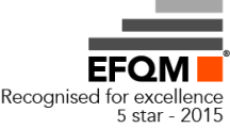 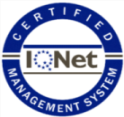 Разработка и реализация процедуры аккредитации специалистов со средним медицинским образованием
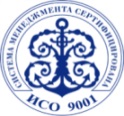 Разработка процедур и методов профессионально-общественной аккредитации образовательных программ в области Лечебного дела
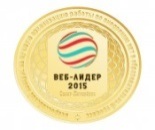 Определение профессиональных квалификаций, разработка оценочных средств в системе независимой оценки квалификаций фельдшера
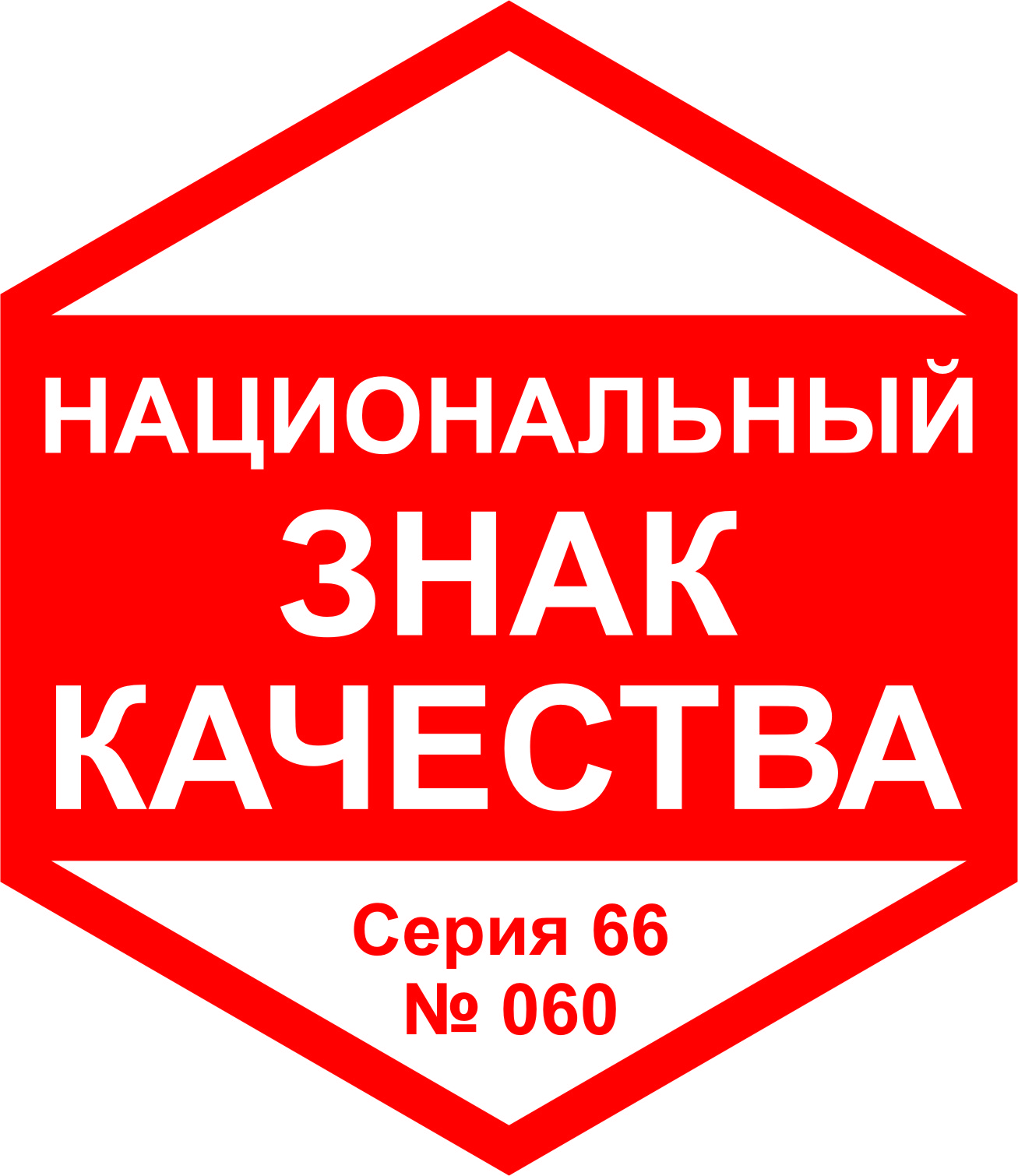 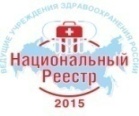 Выбор профессии, планирование карьерного роста, траекторий профессионального образования и обучения для обучающихся
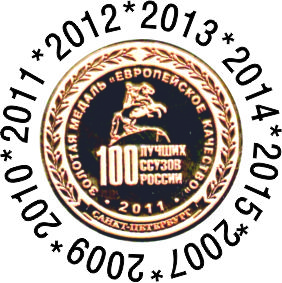 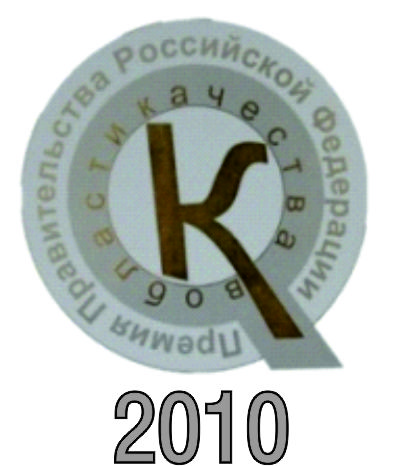 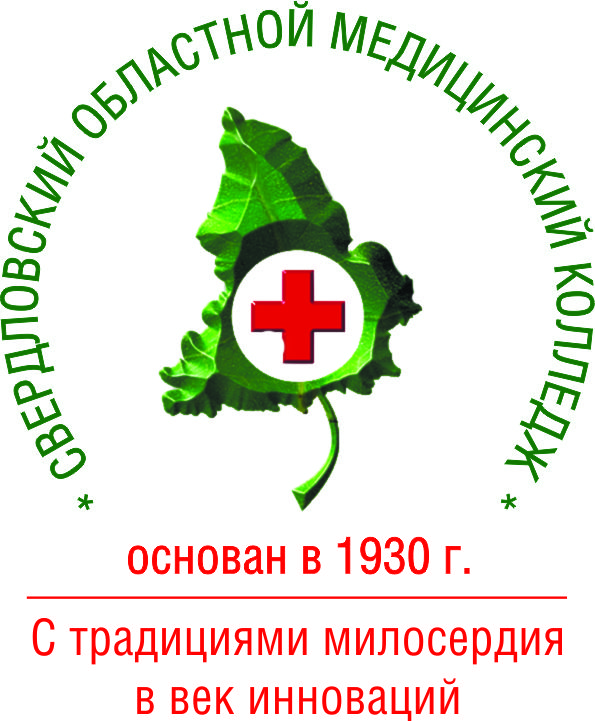 СИСТЕМА КЛАССИФИКАТОРОВ СОЦИАЛЬНО-ТРУДОВОЙ ИНФОРМАЦИИ  в Российской Федерации
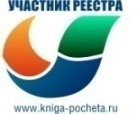 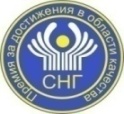 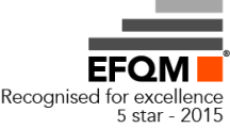 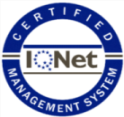 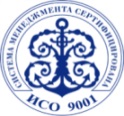 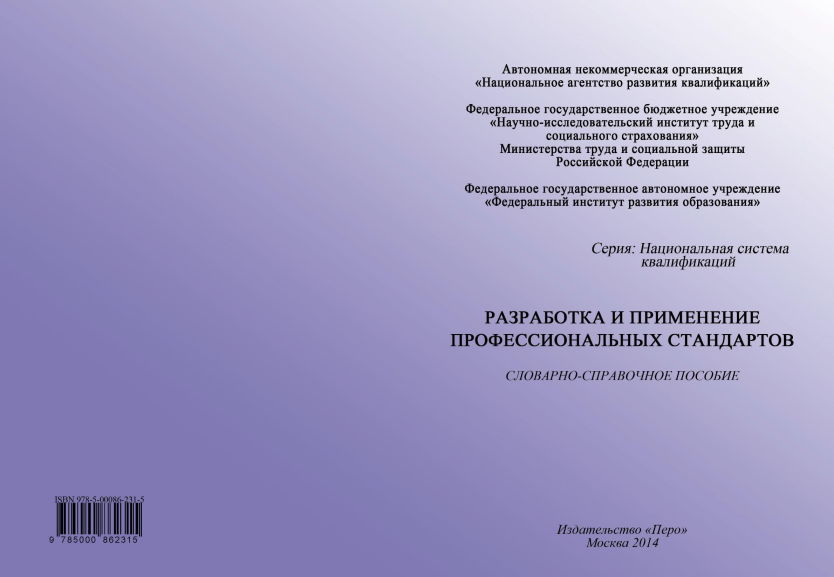 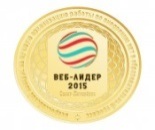 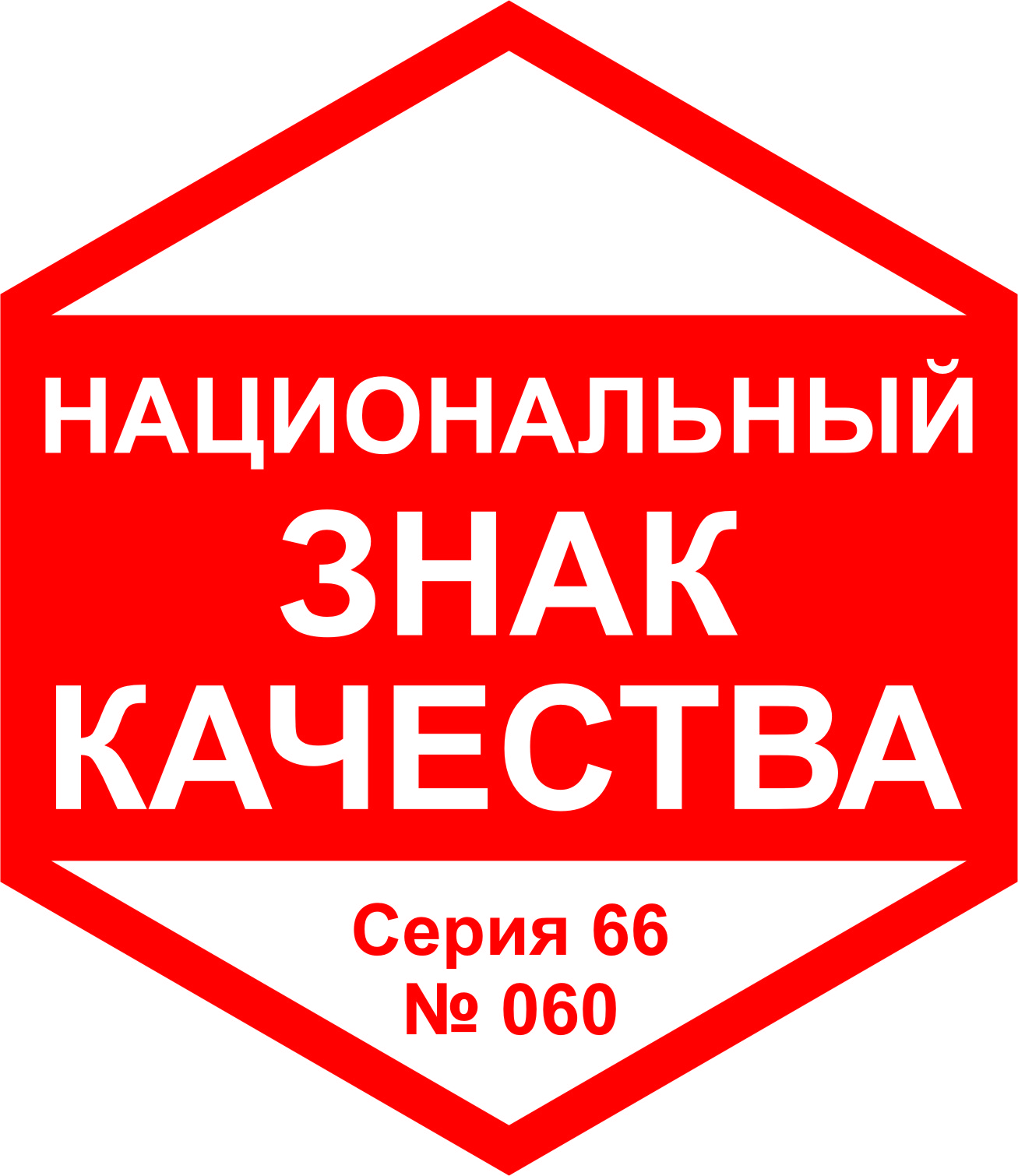 МЕТОДИЧЕСКИЕ РЕКОМЕНДАЦИИ
ПО РАЗРАБОТКЕ ОСНОВНЫХ ПРОФЕССИОНАЛЬНЫХ ОБРАЗОВАТЕЛЬНЫХ ПРОГРАММ И ДОПОЛНИТЕЛЬНЫХ ПРОФЕССИОНАЛЬНЫХ ПРОГРАММ С УЧЕТОМ
СООТВЕТСТВУЮЩИХ ПРОФЕССИОНАЛЬНЫХ СТАНДАРТОВ (22 января 2015 г. N ДЛ-1/05вн)
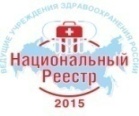 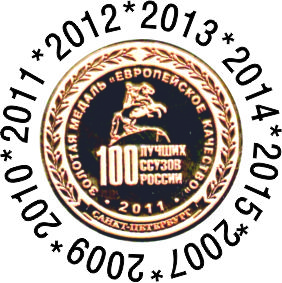 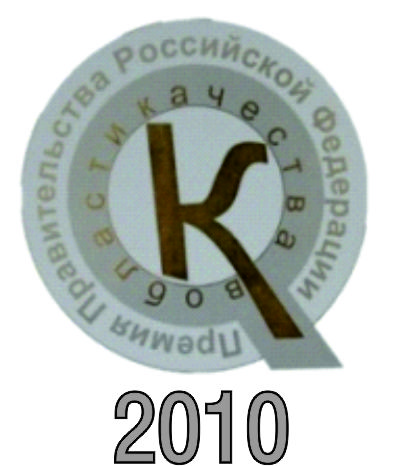 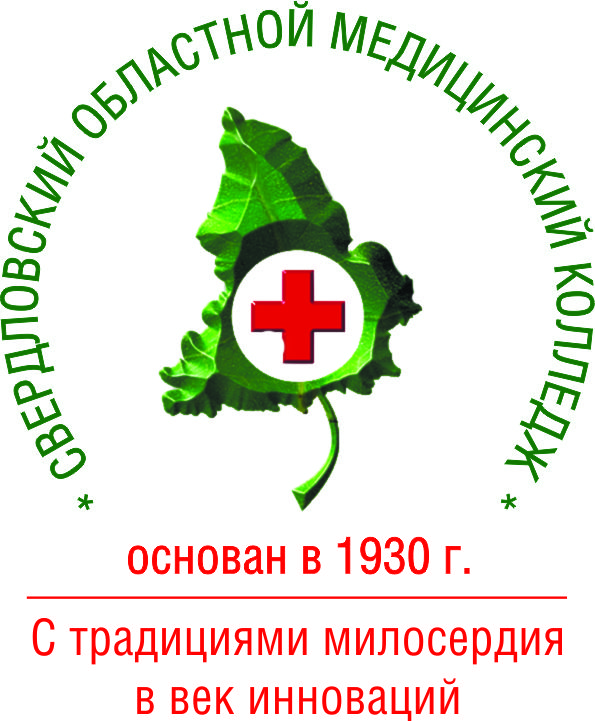 ПЛАНИРУЕМЫЕ КОНЦЕПТУАЛЬНО-СОДЕРЖАТЕЛЬНЫЕ ТРАНСФОРМАЦИИ ОБРАЗОВАТЕЛЬНОГО  СТАНДАРТА
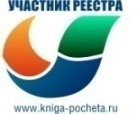 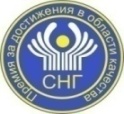 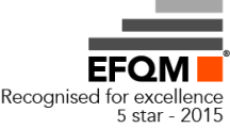 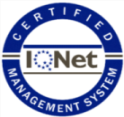 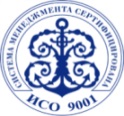 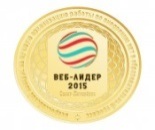 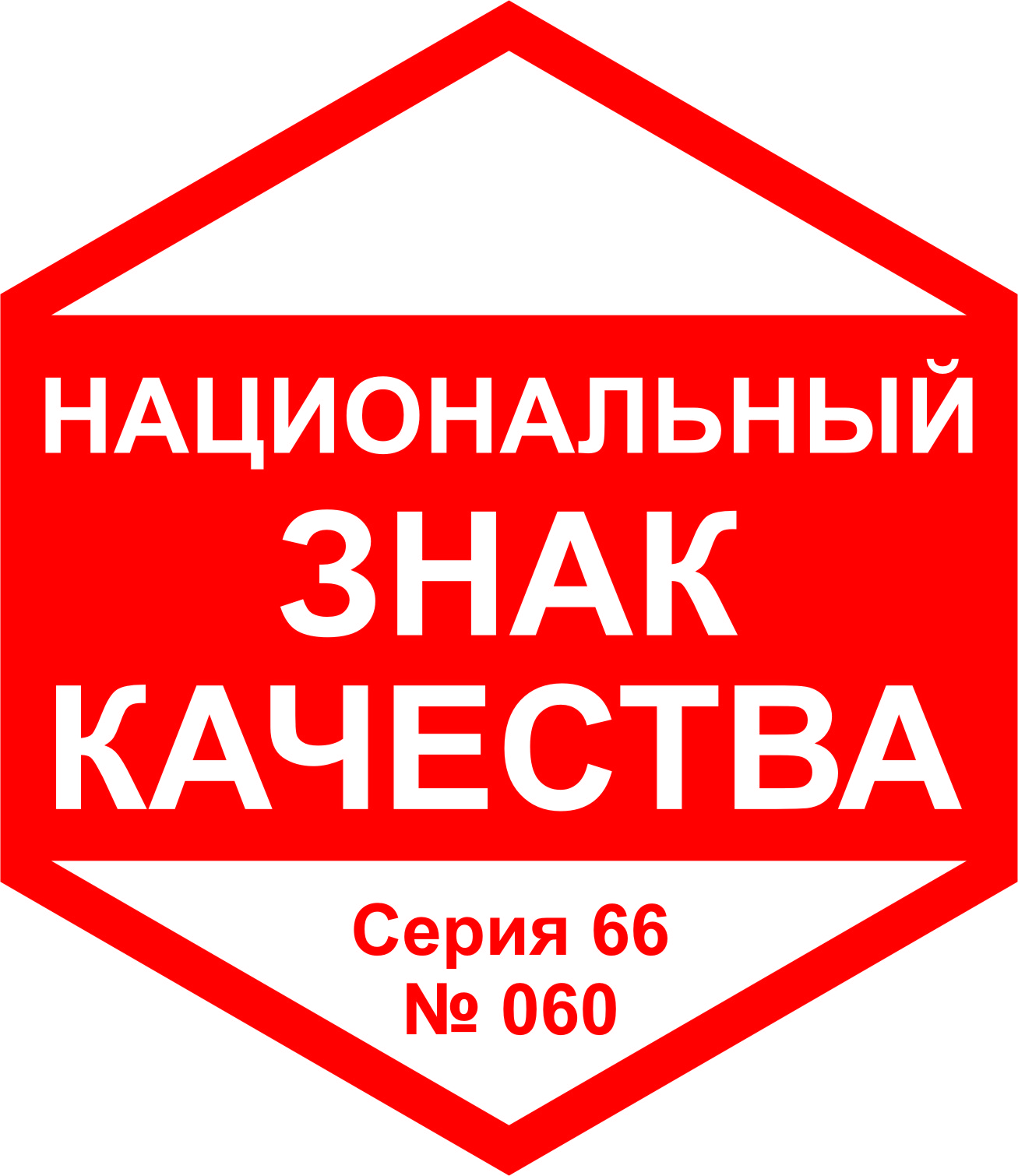 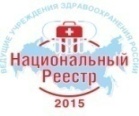 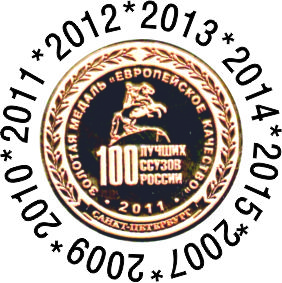 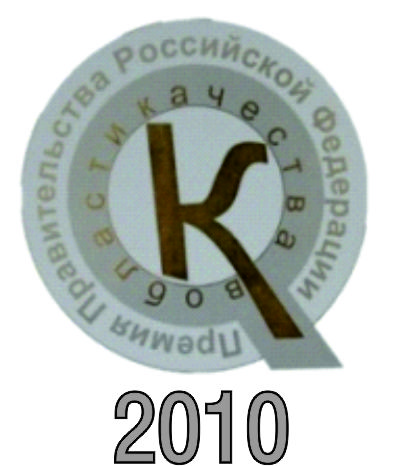 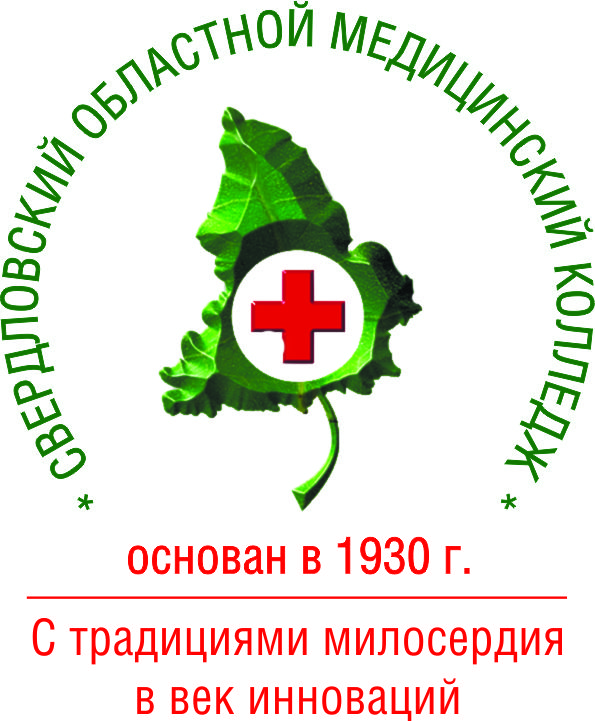 ПЛАНИРУЕМЫЕ КОНЦЕПТУАЛЬНО-СОДЕРЖАТЕЛЬНЫЕ ТРАНСФОРМАЦИИ ОБРАЗОВАТЕЛЬНОГО  СТАНДАРТА
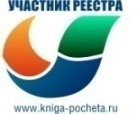 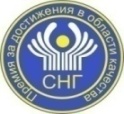 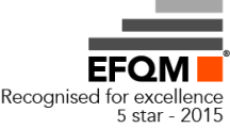 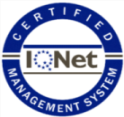 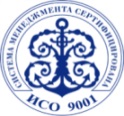 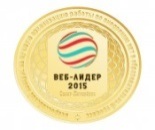 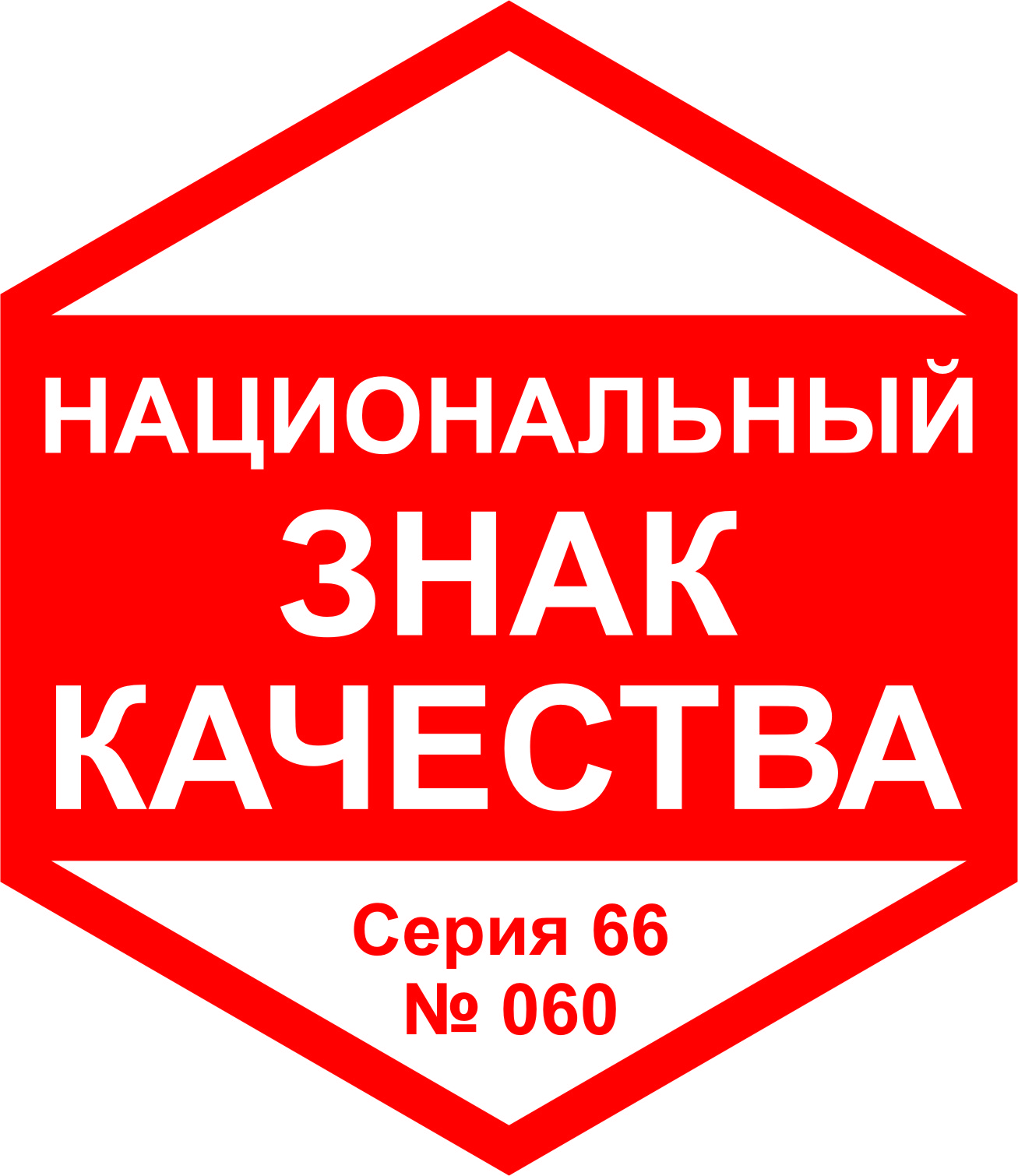 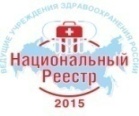 Специалисты Российского общества скорой медицинской помощи выступают с предложением разработки отдельного профессионального стандарта
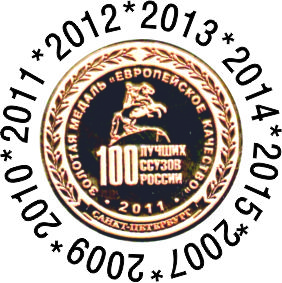 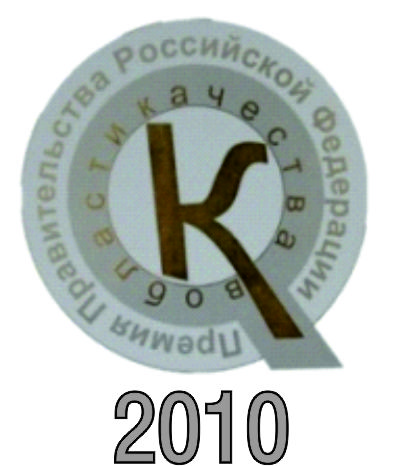 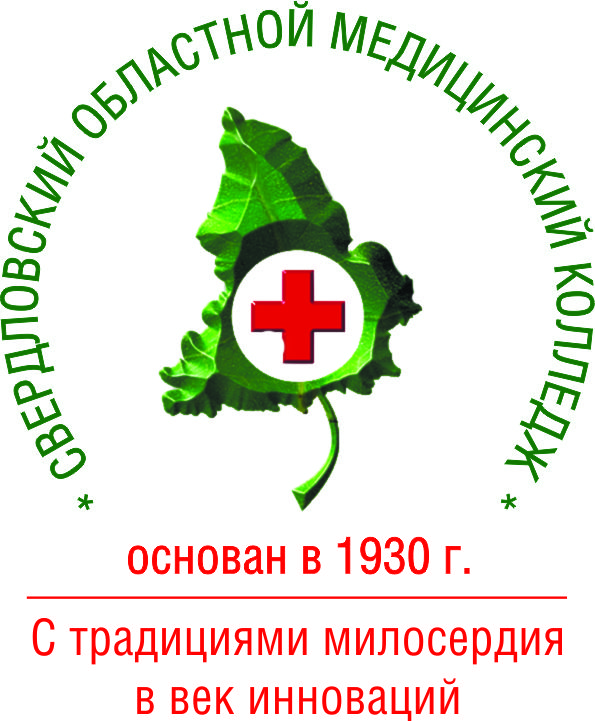 ПЛАНИРУЕМЫЕ КОНЦЕПТУАЛЬНО-СОДЕРЖАТЕЛЬНЫЕ ТРАНСФОРМАЦИИ ОБРАЗОВАТЕЛЬНОГО  СТАНДАРТА
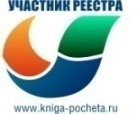 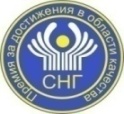 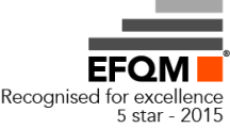 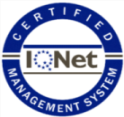 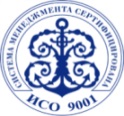 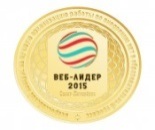 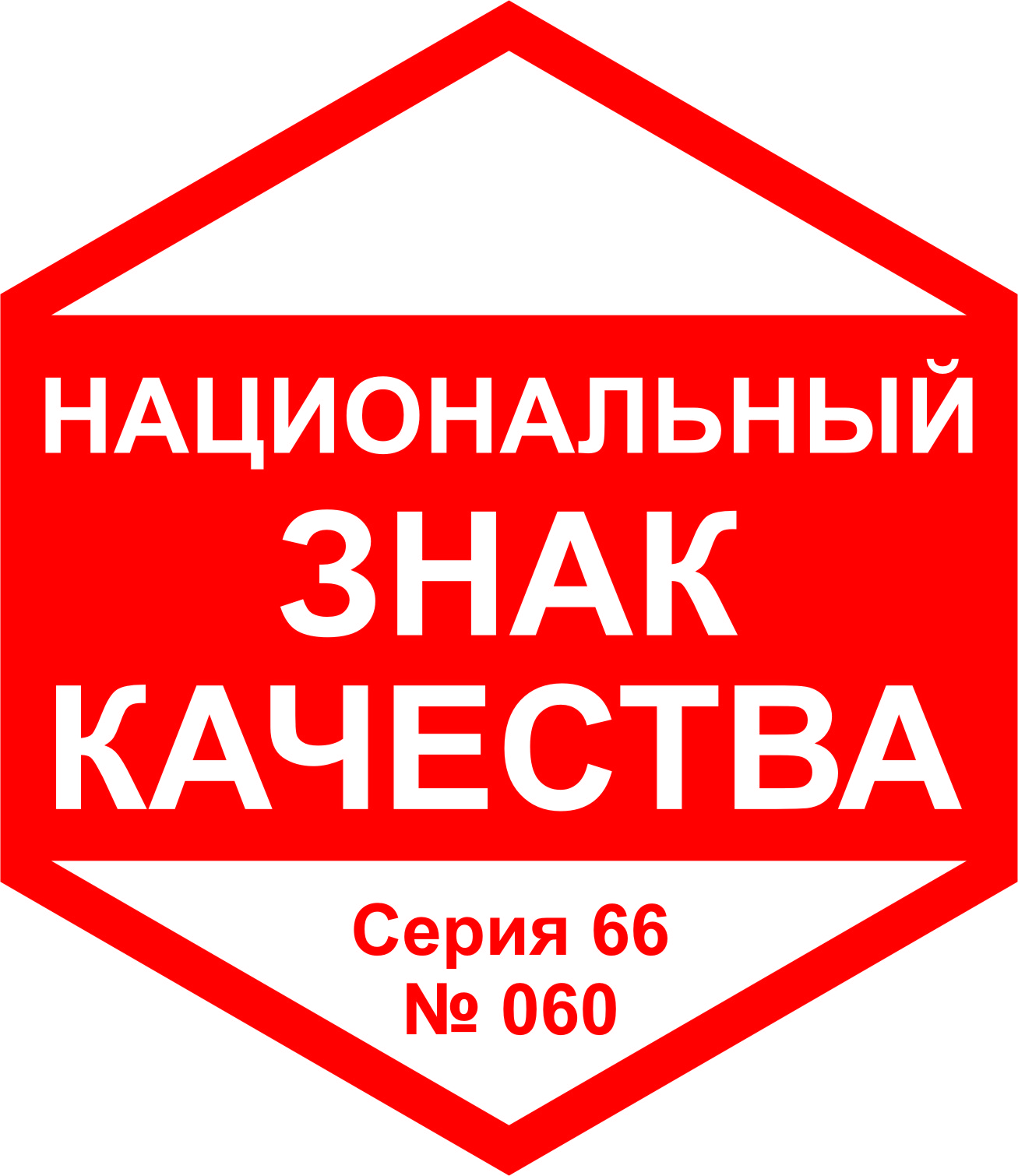 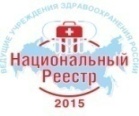 Организовать практическое обучение (ПП) по направлению нервные, психические болезни с курсом наркологии (2 нед.)
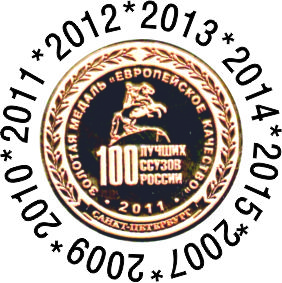 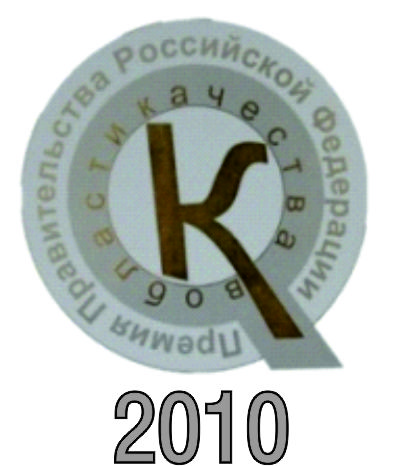 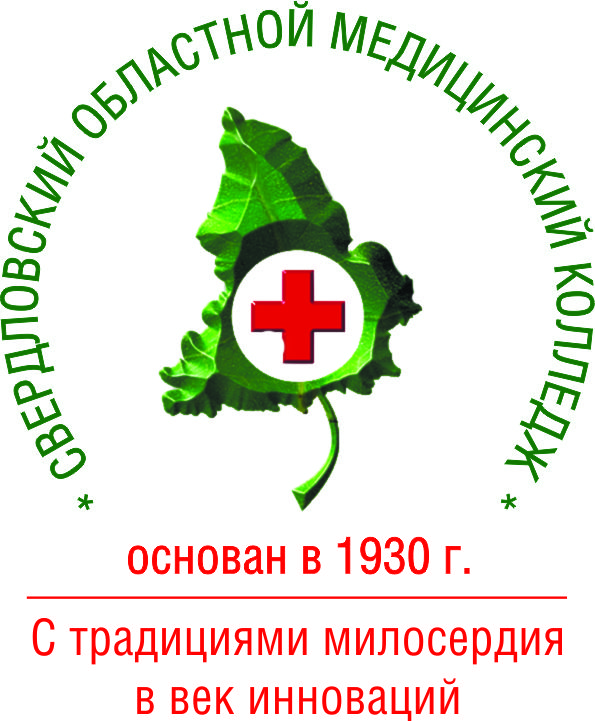 КОНЦЕПТУАЛЬНО-СОДЕРЖАТЕЛЬНЫЕ ТРАНСФОРМАЦИИ ПРОФЕССИОНАЛЬНОГО СТАНДАРТА
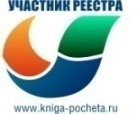 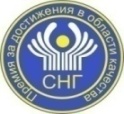 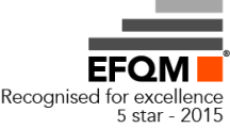 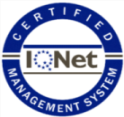 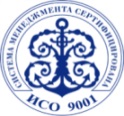 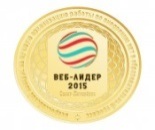 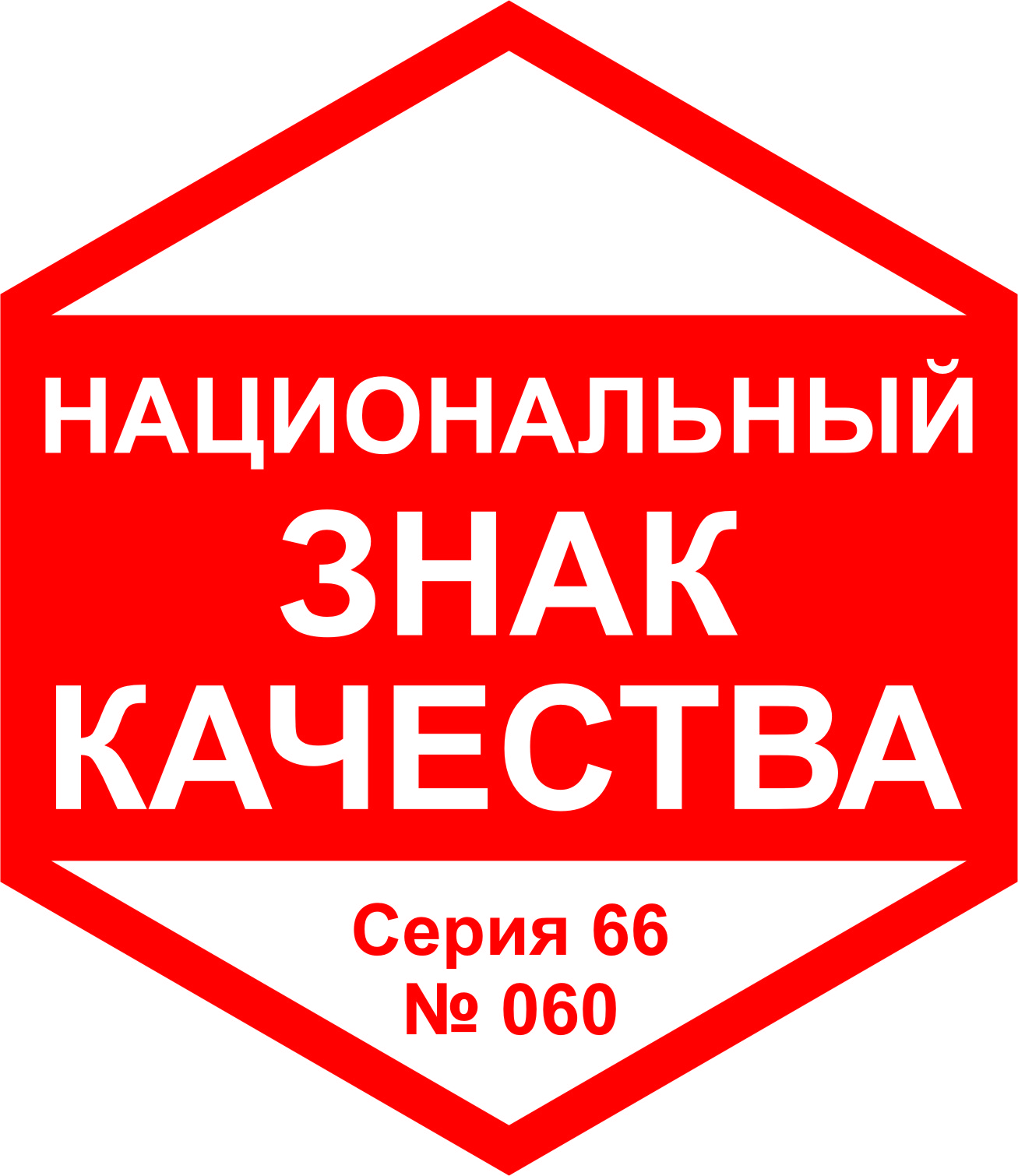 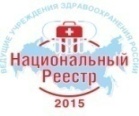 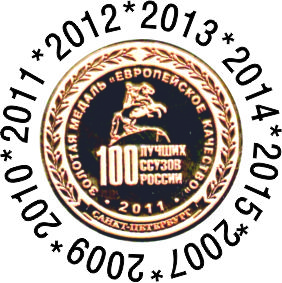 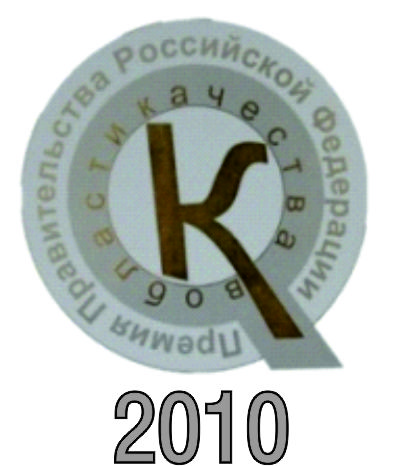 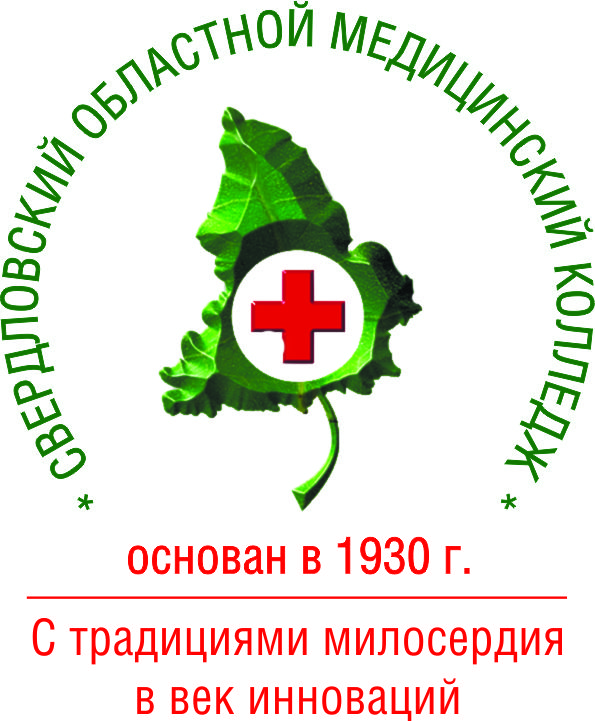 ПЕРЕХОД К ОЦЕНКЕ РЕЗУЛЬТАТОВ ОБУЧЕНИЯ НА ОСНОВЕ ТРЕБОВАНИЙ ПРОФЕССИОНАЛЬНОГО СТАНДАРТА
 специалиста в области лечебного дела (ФЕЛЬДШЕР)
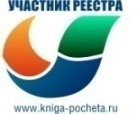 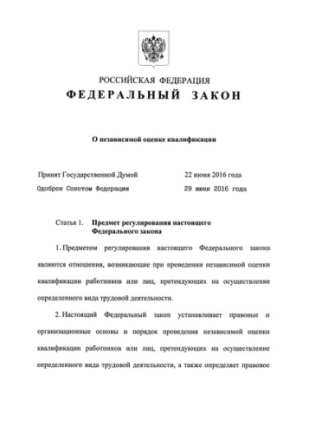 Внедрение демонстрационного экзамена на экзаменах квалификационных и в рамках  ГИА
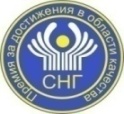 Обучение педагогов методике объективного экспертного  заключения по стандартам WorldSkills на соответствие уровня подготовки  обучающегося заявленной  квалификации
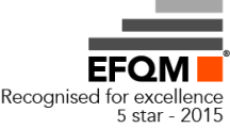 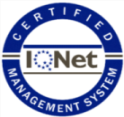 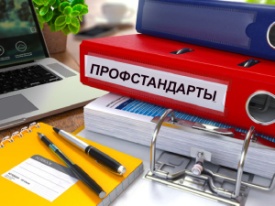 Разработка независимых оценочных листов для оценки уровня квалификации
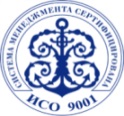 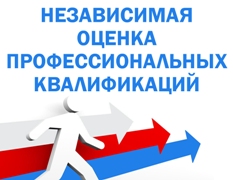 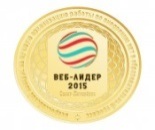 Формирование инфраструктуры для проведения оценочных и конкурсных процедур   с учетом разработанных стандартизованных инфраструктурных листов
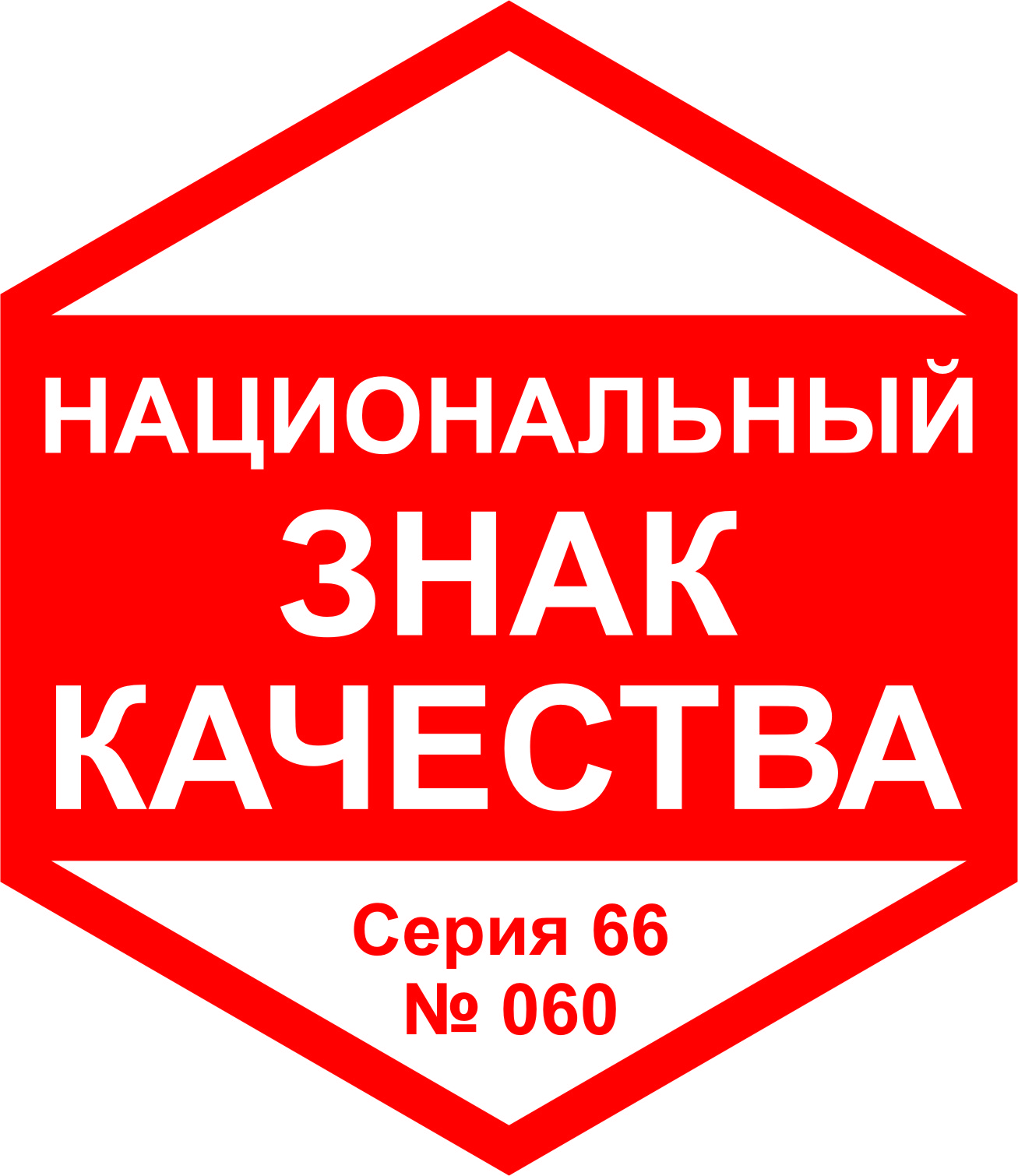 Внедрение процедуры аккредитации специалистов со СМО на основе методик независимого оценивания соответствия требованиям ПС – создание центров оценки квалификаций
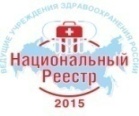 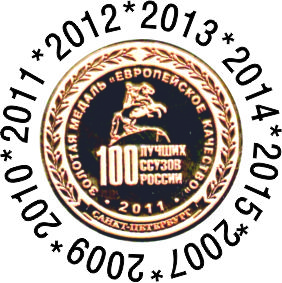 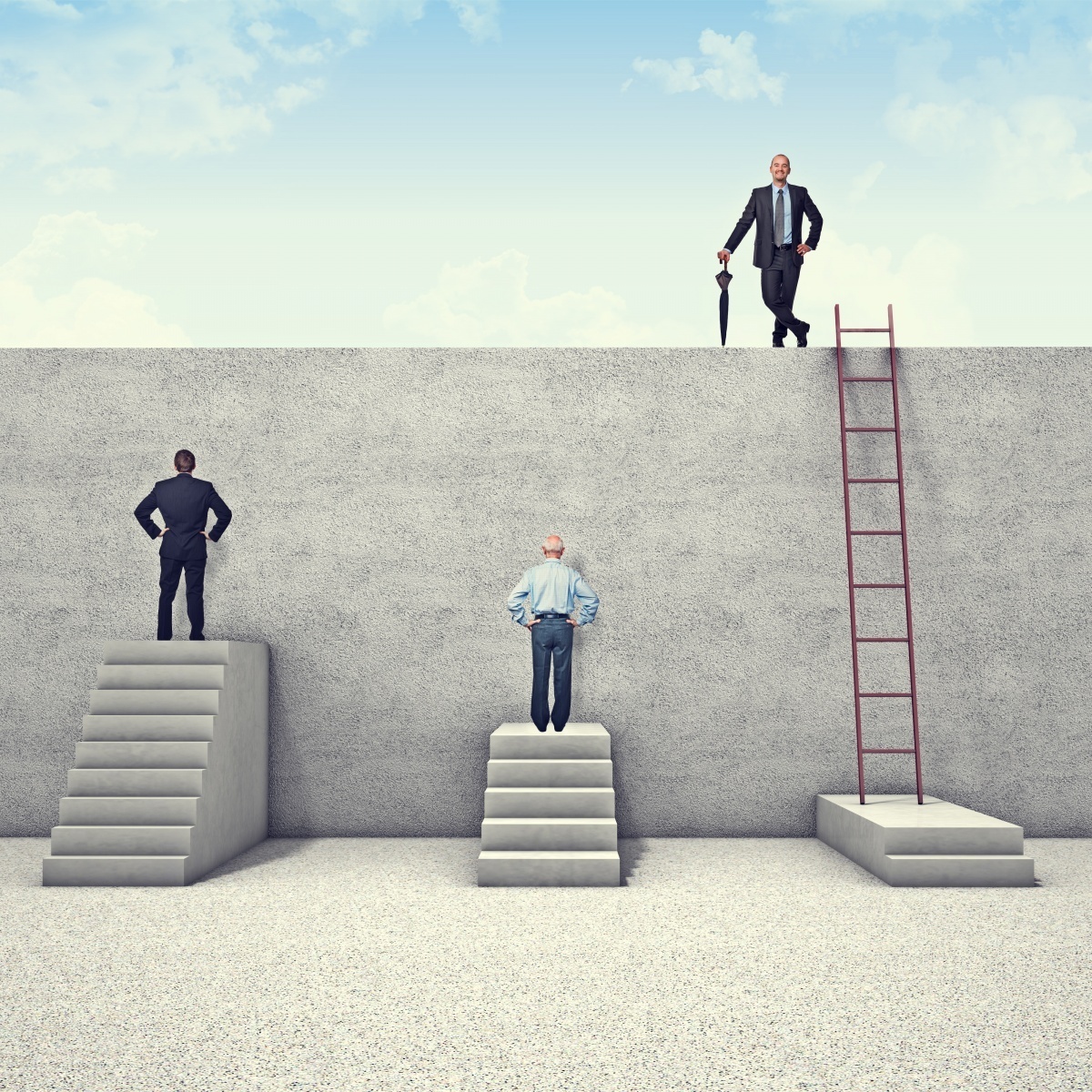 ПРОФСТАНДАРТ
ВЕКТОР КАЧЕСТВА ПОДГОТОВКИ